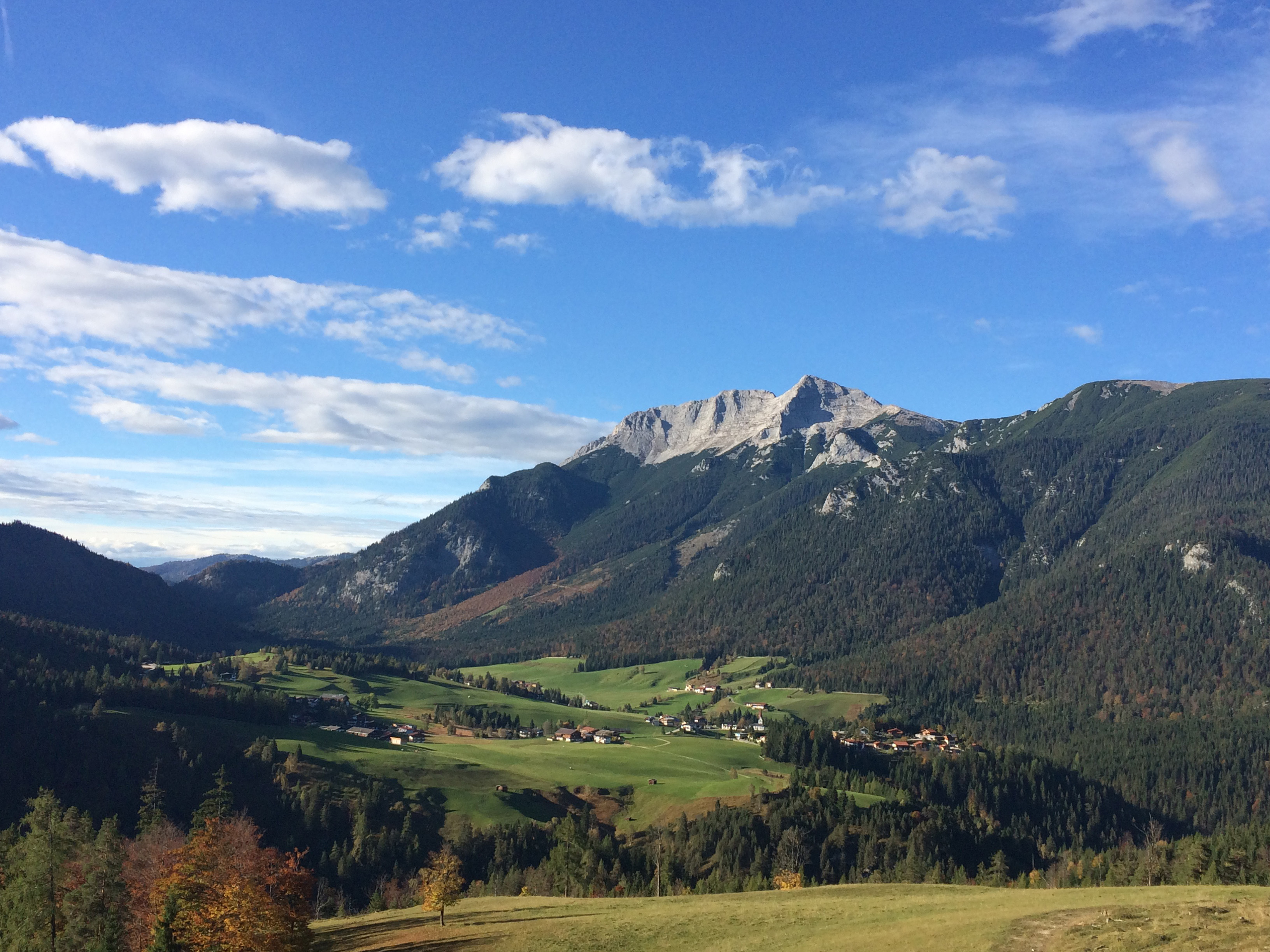 Der Steinberger Weg
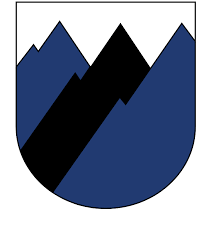 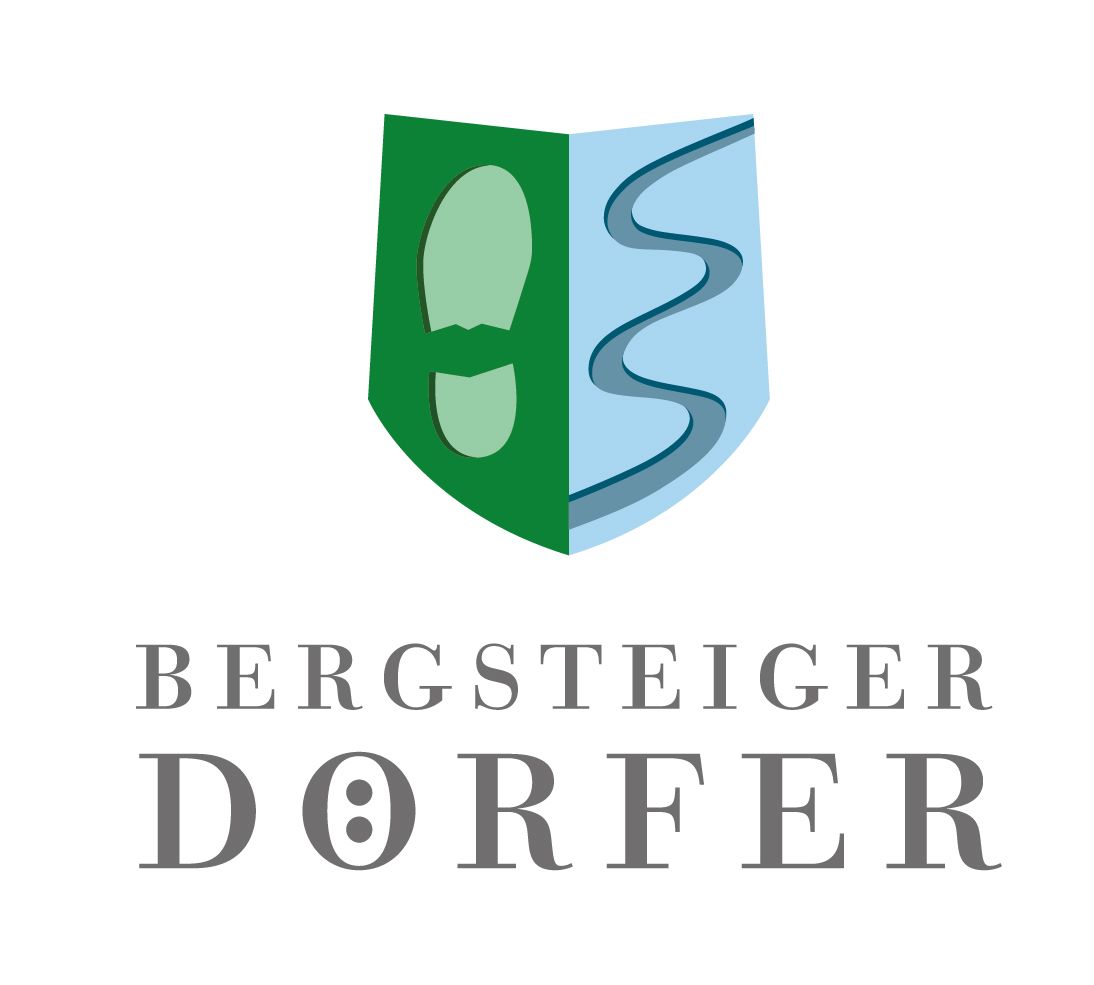 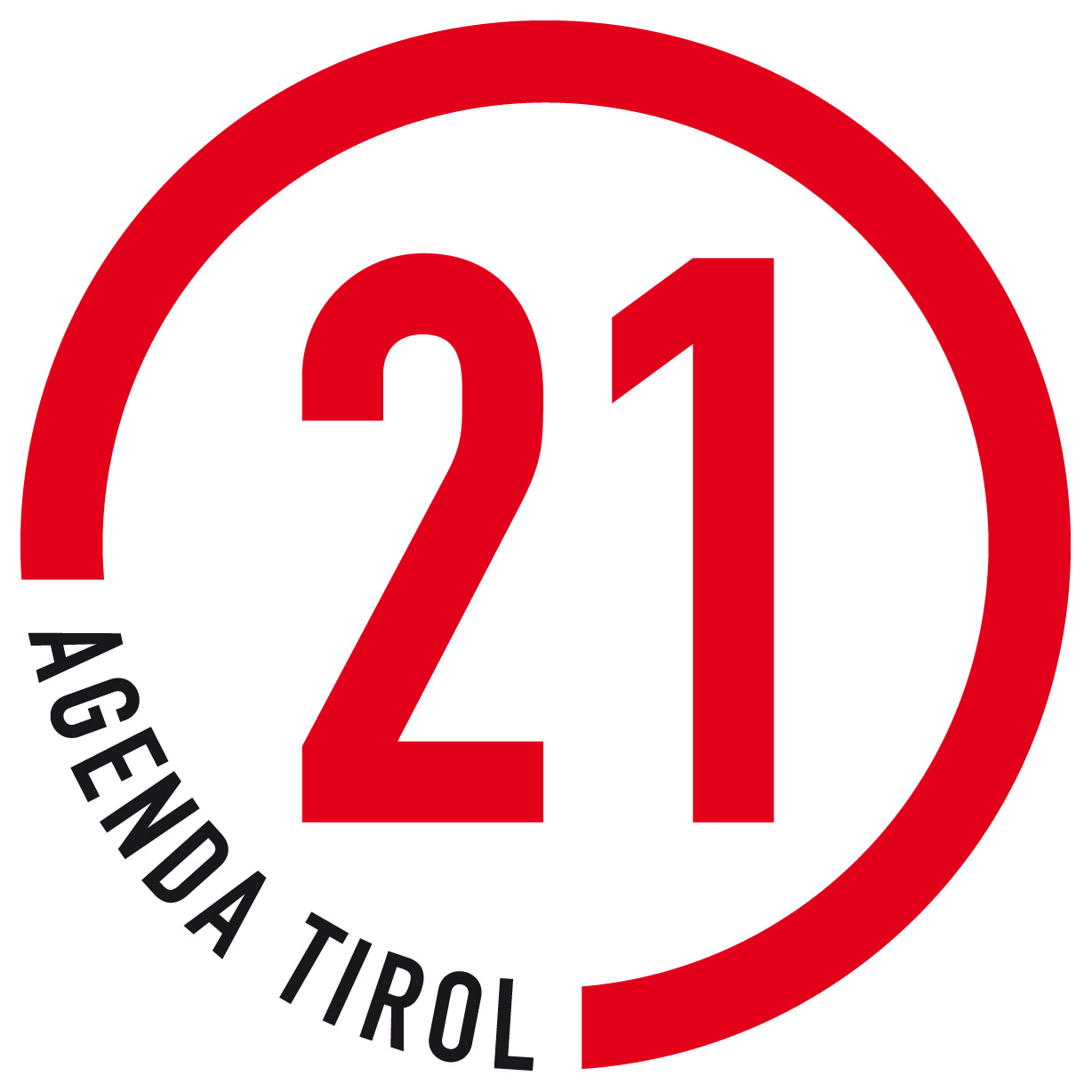 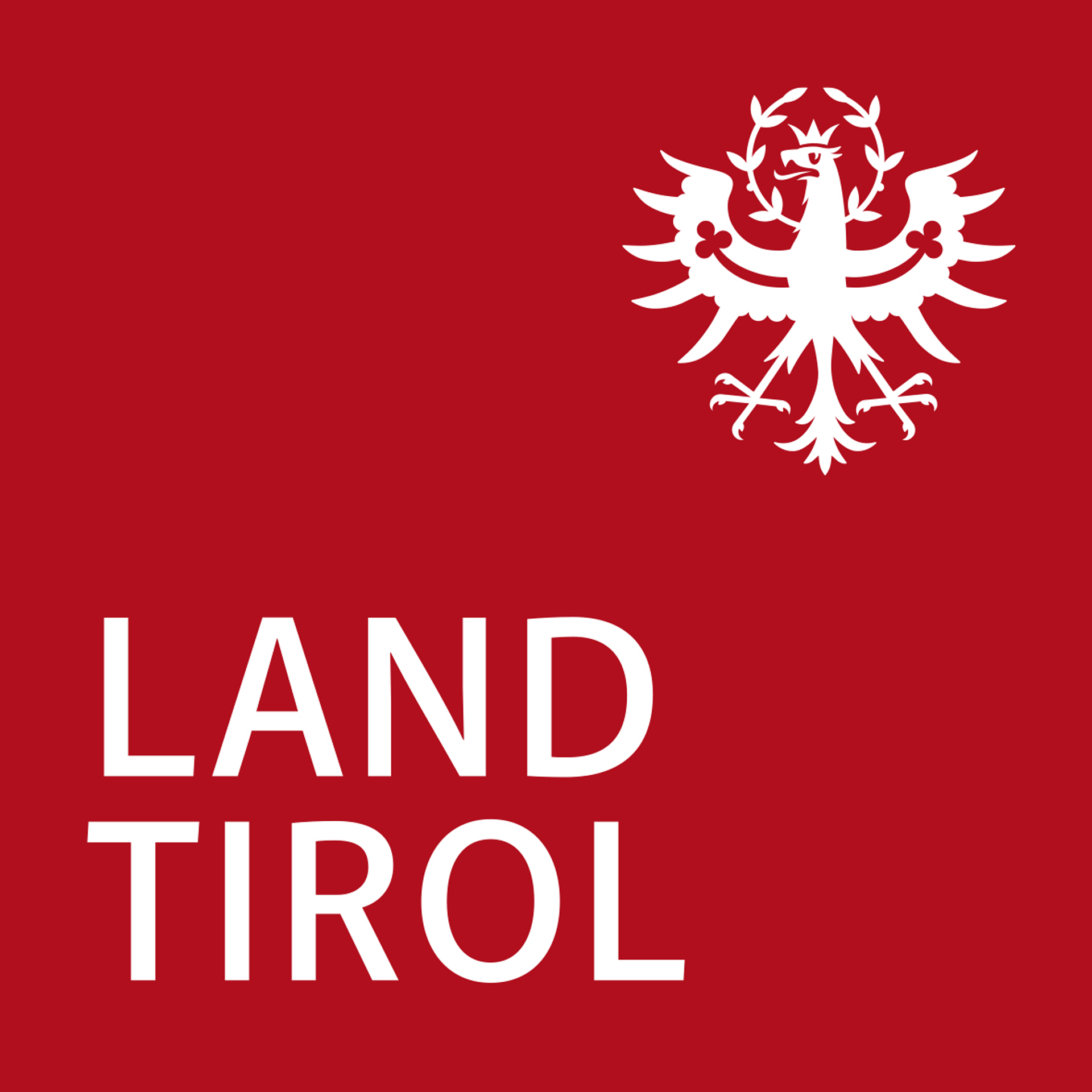 [Speaker Notes: Helmut Start
Alles sehr kurz
Die Projekte ganz besonders flott!
(näher dann beim Dorfspaziergang)]
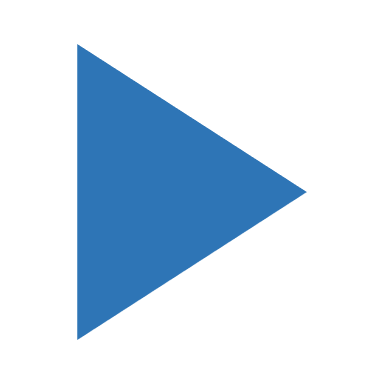 Inhalt
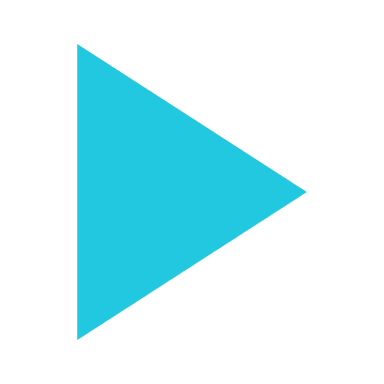 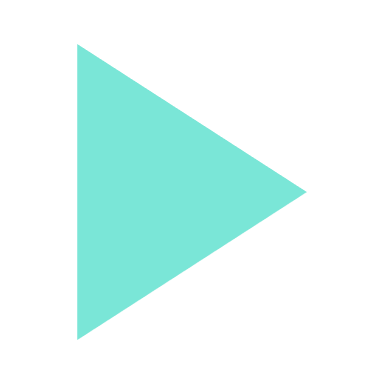 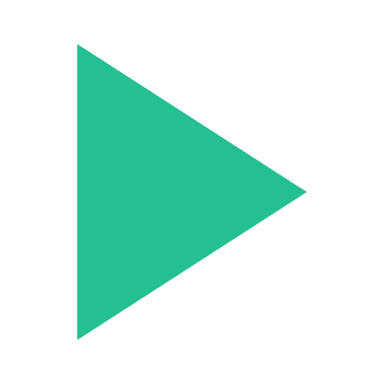 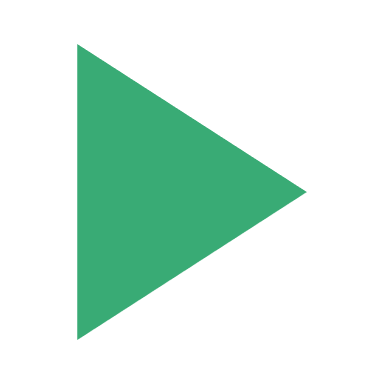 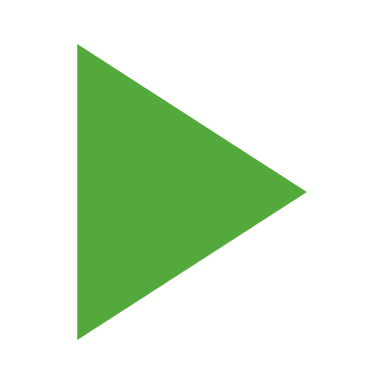 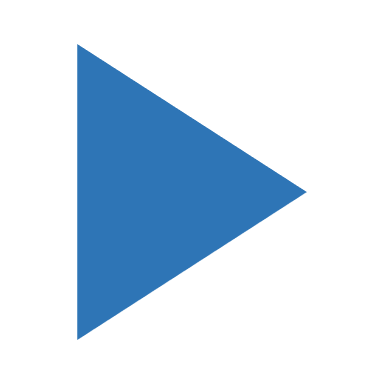 Inhalt
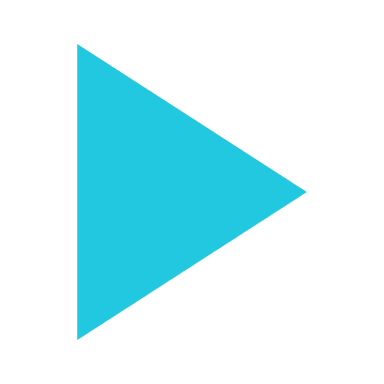 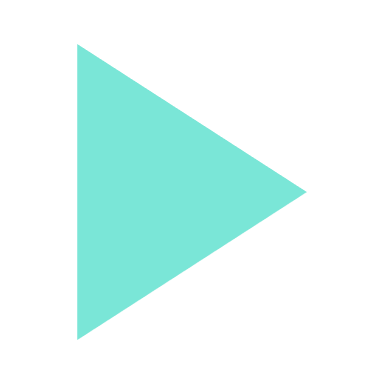 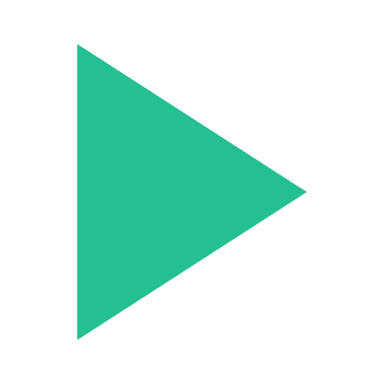 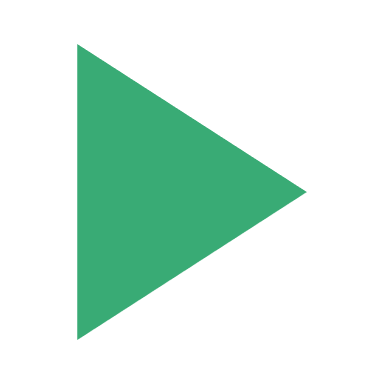 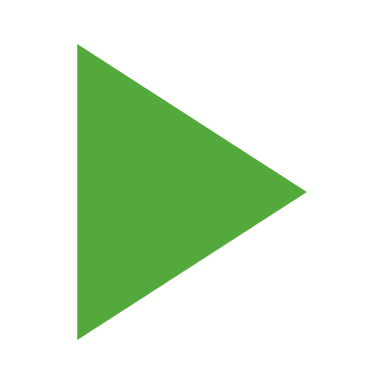 Ausgangssituation
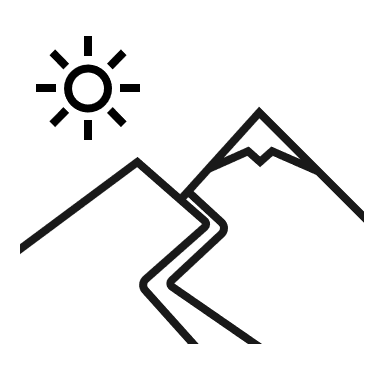 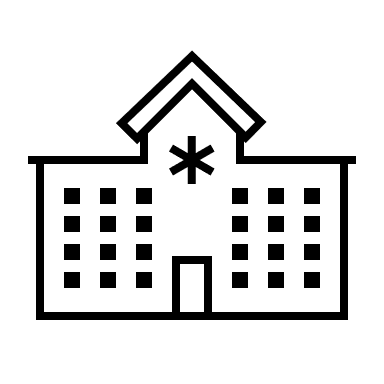 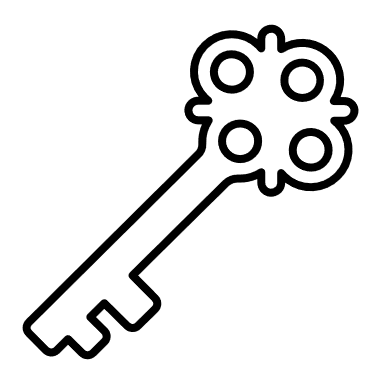 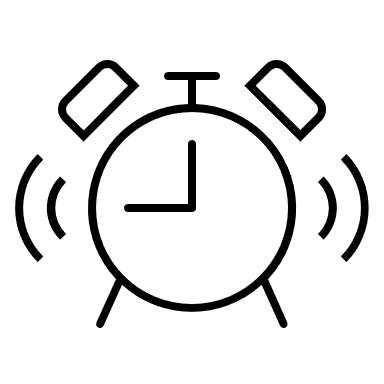 Aufstieg
Blütezeit
Abstieg
Wendepunkt
Ab dem 19. Jahrhundert Aufstieg zum beliebten Tourismusort.
Der Tourismus führt zu einem Aufschwung in Steinberg.
Ab den späten 1980er-Jahren schließen touristische Betriebe, Gastronomie und der Lebensmittelhandel.
Ab 2000 spitzt sich die Situation zu. Das einzige Hotel sperrt zu, die Skilifte stehen vor dem Aus und Steinberg verzeichnet 2007-2011 keine einzige Geburt.
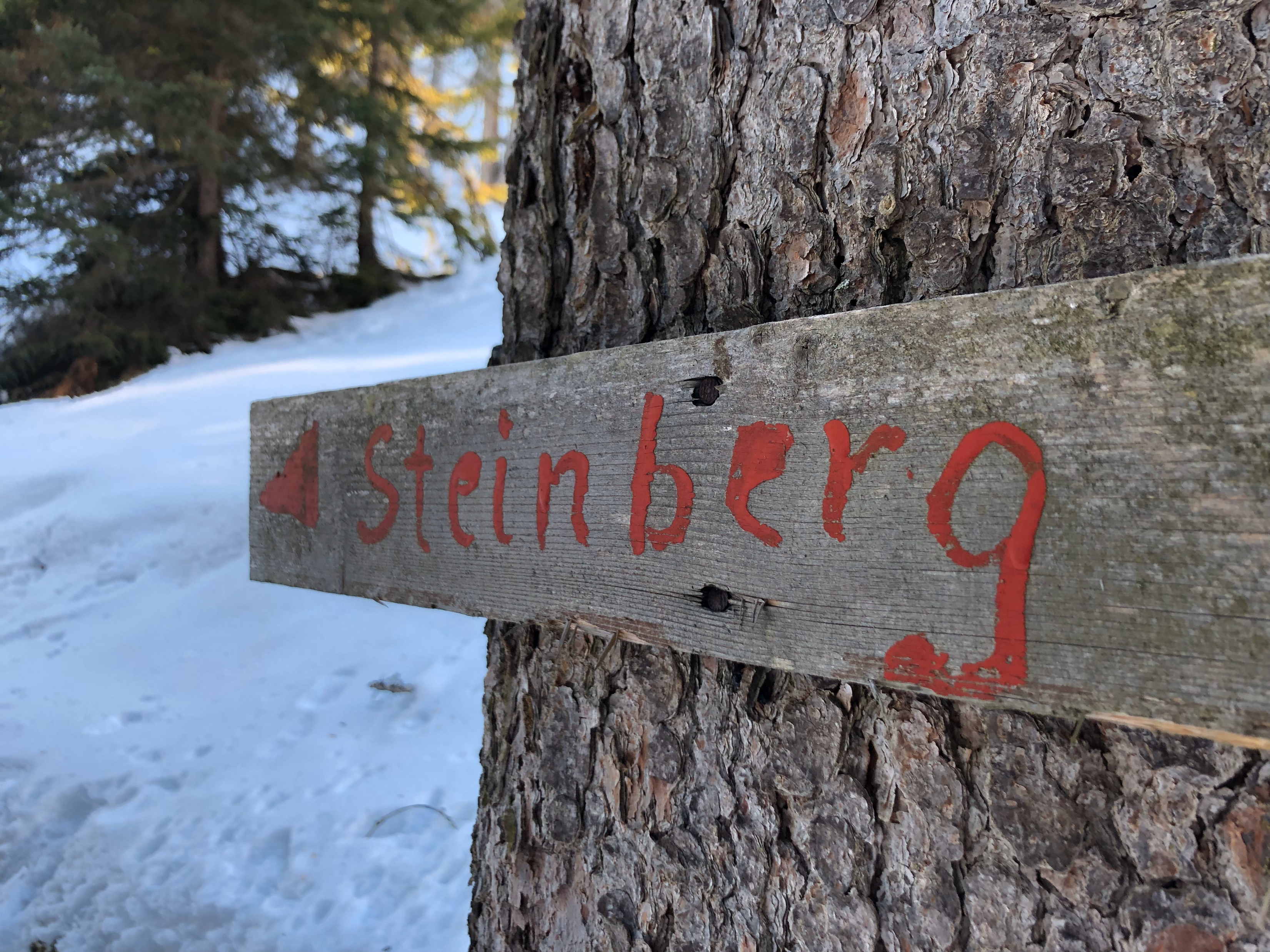 Der Weg für Neueswar frei.
2011 denkt die Gemeinde um und nimmt ihre Zukunft selbst in die Hand.

Instrument und Haltung der Bürger:innenbeteiligung hält Einzug und verändert das Dorf nachhaltig.
© Saitner
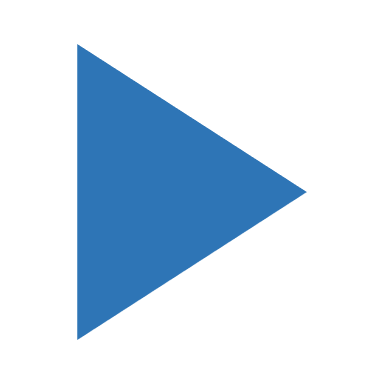 Inhalt
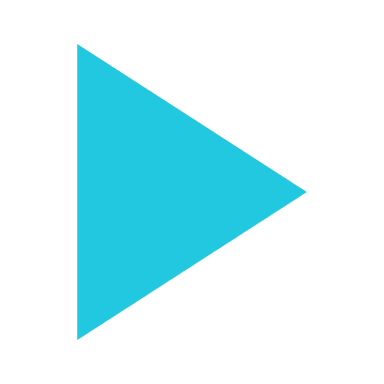 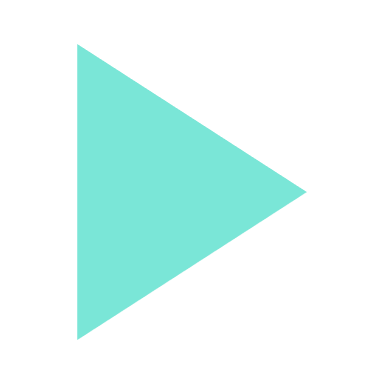 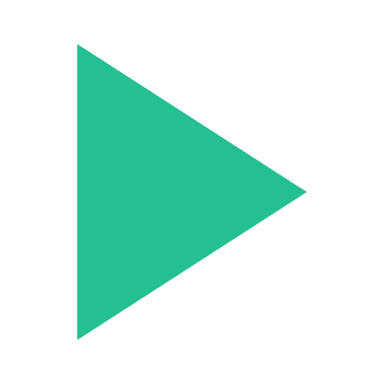 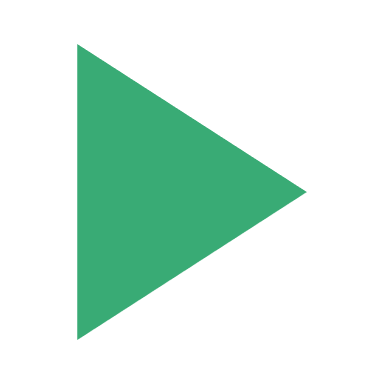 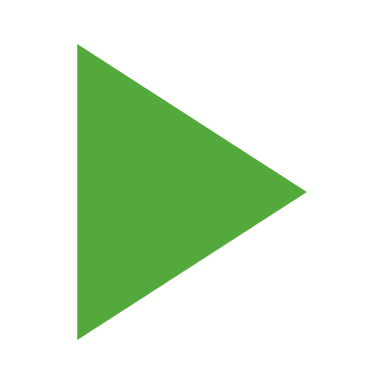 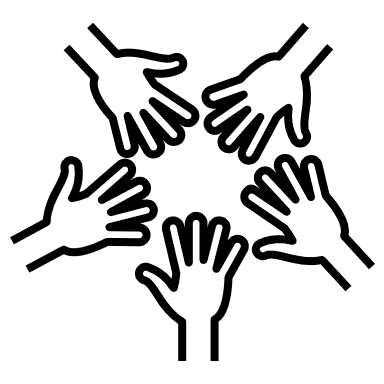 2011
Prozess: Überblick
Der Gemeinderat beschließt, die Bürger:innen aktiv einzubinden.
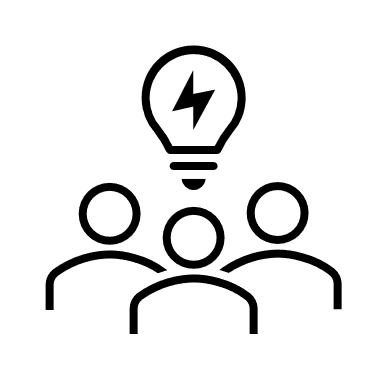 2012
2012 bis 2014
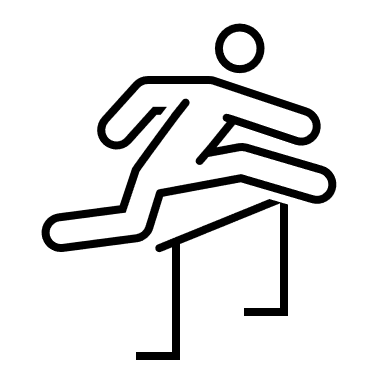 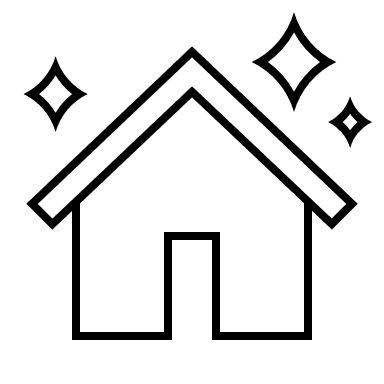 2015
Der 1. Bürger:innenrat priorisiert drei Projekte: die  Schaffung eines Treffpunkts, die  Absicherung der Skilifte und das Wanderwegenetz.
Ein Projektteam führt das Dorfhaus zur Umsetzungs-reife. Der Betrieb der Skilifte wird gesichert.
Das Dorfhaus wird als neuer sozialer Treffpunkt eröffnet.
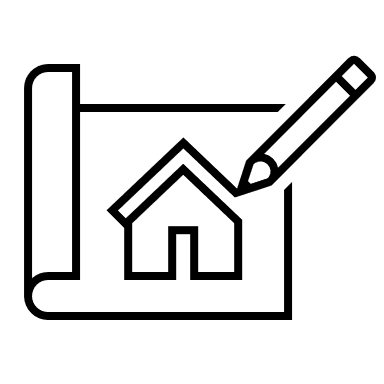 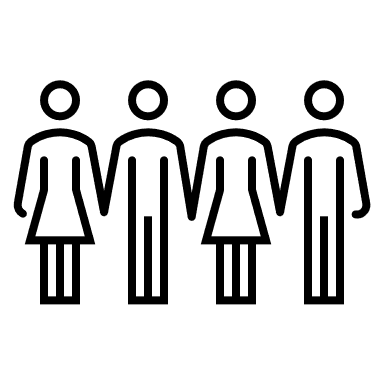 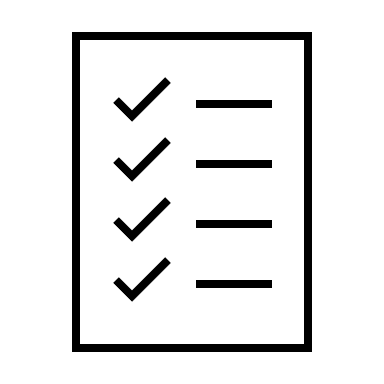 2016
2017
2019/20
Der 2. Bürger:innenrat stößt den Wertekatalog und die Bewerbung als Bergsteigerdorf an.
Der Gemeinderat beschließt den Wertekatalog. Der „Dorf-Ratscher“ wird als Beteiligungs-format eingeführt.
Das Gemeindehaus wird umfassend und nachhaltig saniert.
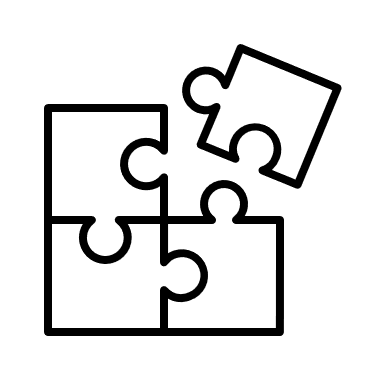 2023
2021
2020 bis 2021
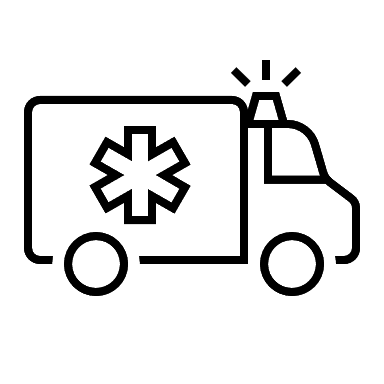 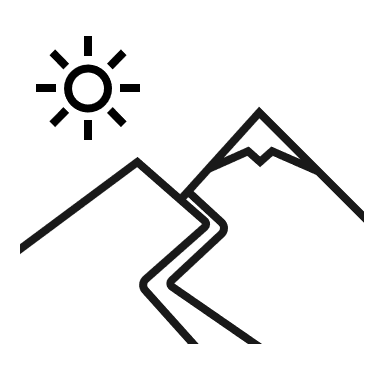 Steinberg arbeitet mit der Bevölkerung daran, das Dorf nachhaltig weiterzuentwickeln.
Die Gemeinde schafft neue Vereinsheime, ein mobiles Pflegeangebot und eine Community Nurse.
Steinberg wird in die Riege der Bergsteigerdörfer aufgenommen.
[Speaker Notes: Rainer]
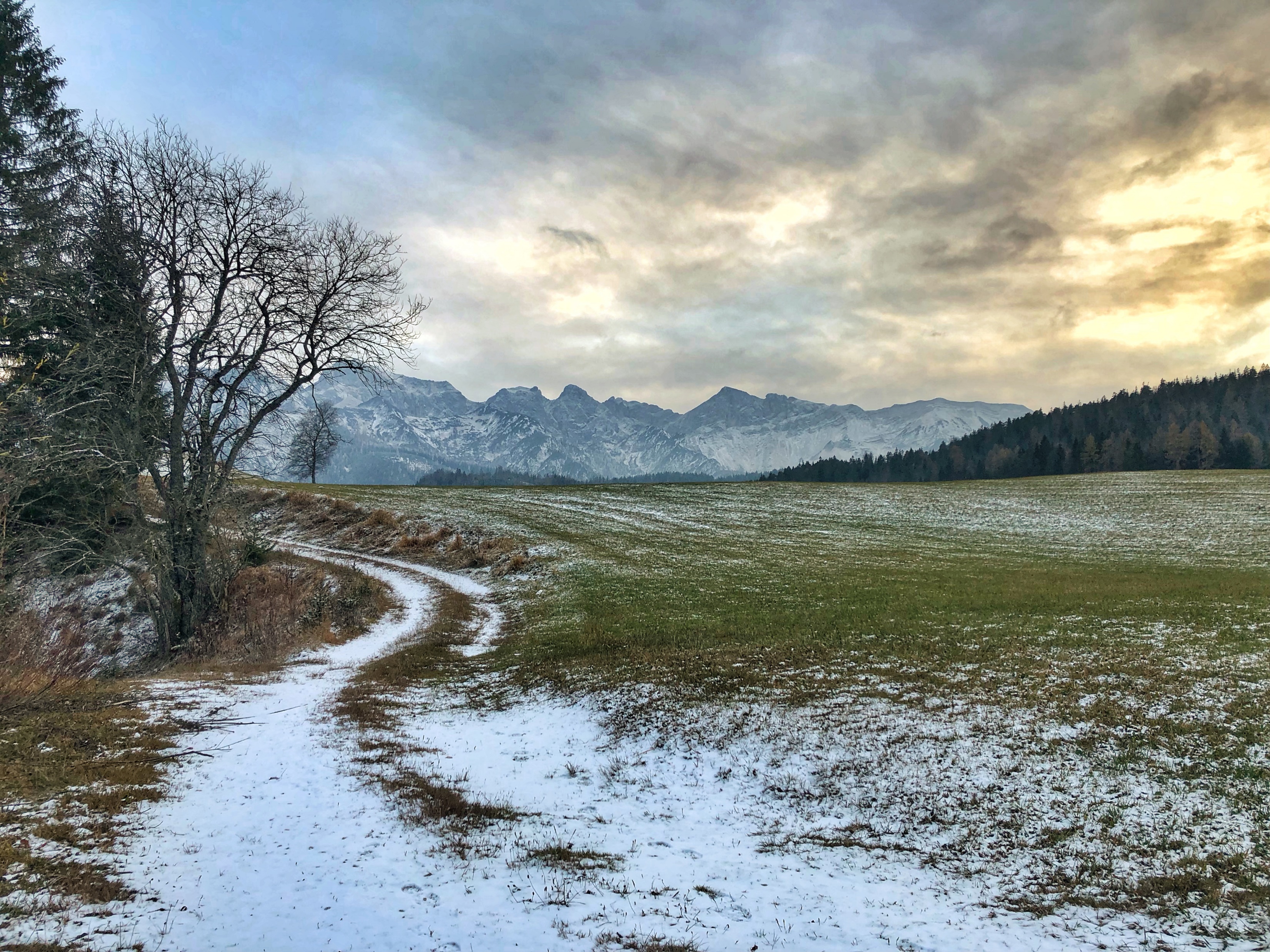 Ziele des Prozesses
Vitalität des Dorfes langfristig sichern
Dorfgemeinschaft stärken und Zusammenhalt und gemeinsame Identität fördern
Wirtschaftliche Zukunfts-perspektiven schaffen
Einzigartiges natürliches und kulturelles Erbe erhalten
© Conni Hessing
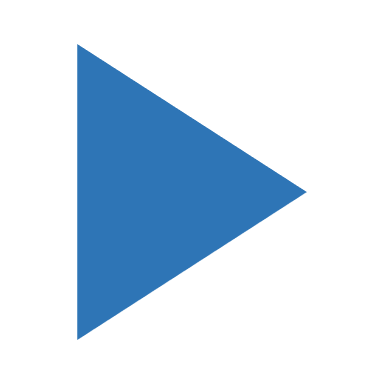 Inhalt
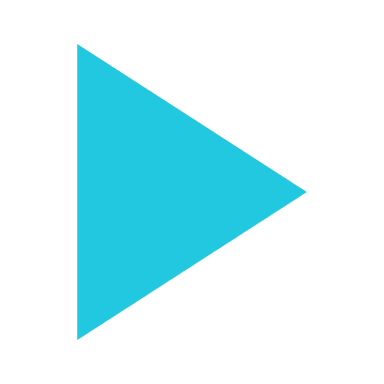 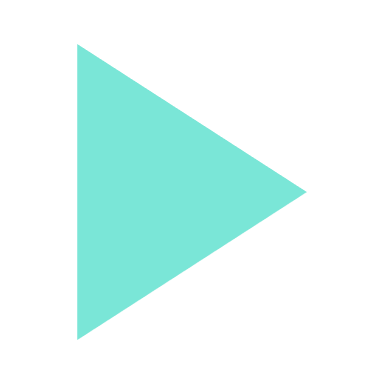 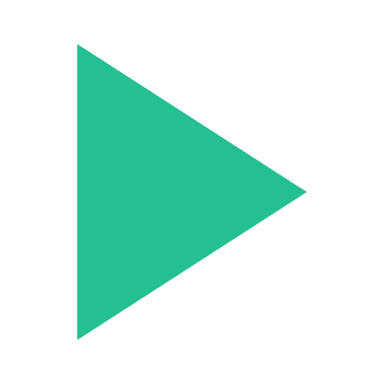 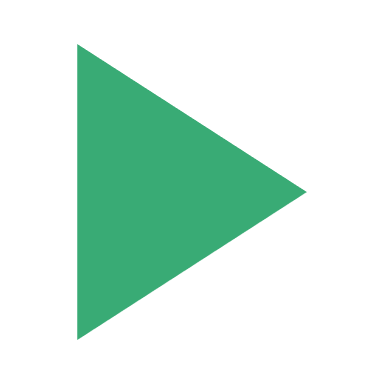 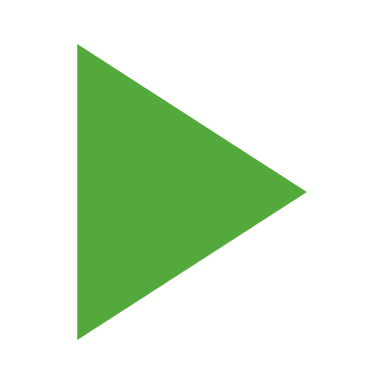 Bürger:innenbeteiligung
MIT den Bürger:innen – FÜR die Bürger:innen!
Bürger:innen als größte Ressource der Gemeinde Steinberg
Vielfältige Möglichkeiten, sich im Prozess einzubringen: von der Idee bis hin zur Umsetzung und dem laufenden Betrieb
© Rainer Krismer, Bürger:innen-Café 2012
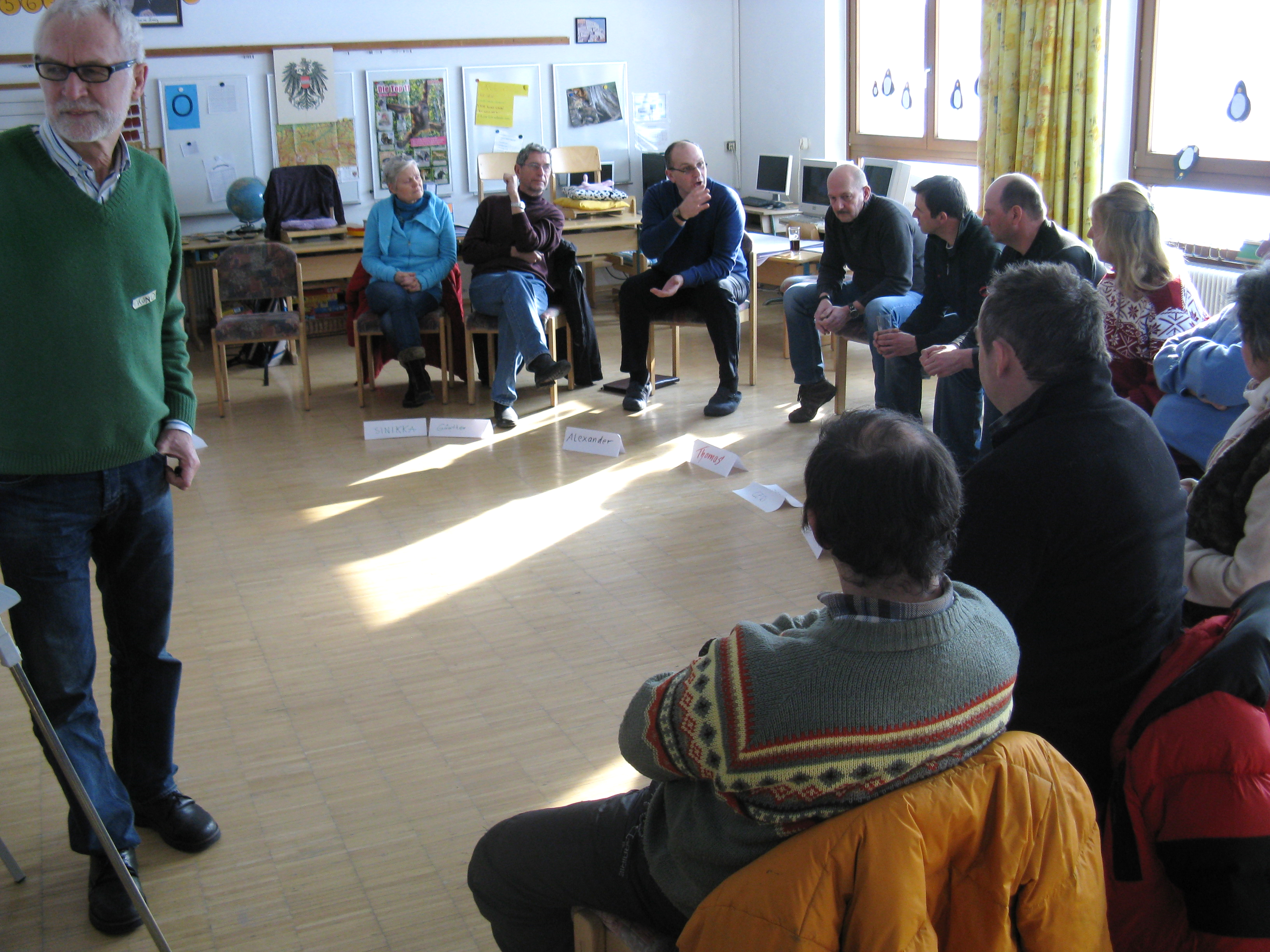 Bürger:innenbeteiligung
Bürger:innen als Expert:innen ihres Lebensraumes, Erfahrungswissen
Aktivierung, Mitgestaltung, Engagement
Unterschiedliche Formate: Bürger:innenrat, Bürger:innen-Café, Projektteams, Dorf-Ratscher, Jugendworkshops,  Vernetzungsgespräche…
	Kultur der Bürger:innenbeteiligung etabliert
	Finanzielle Beteiligungen
© Rainer Krismer, Bürger:innenrat 2011
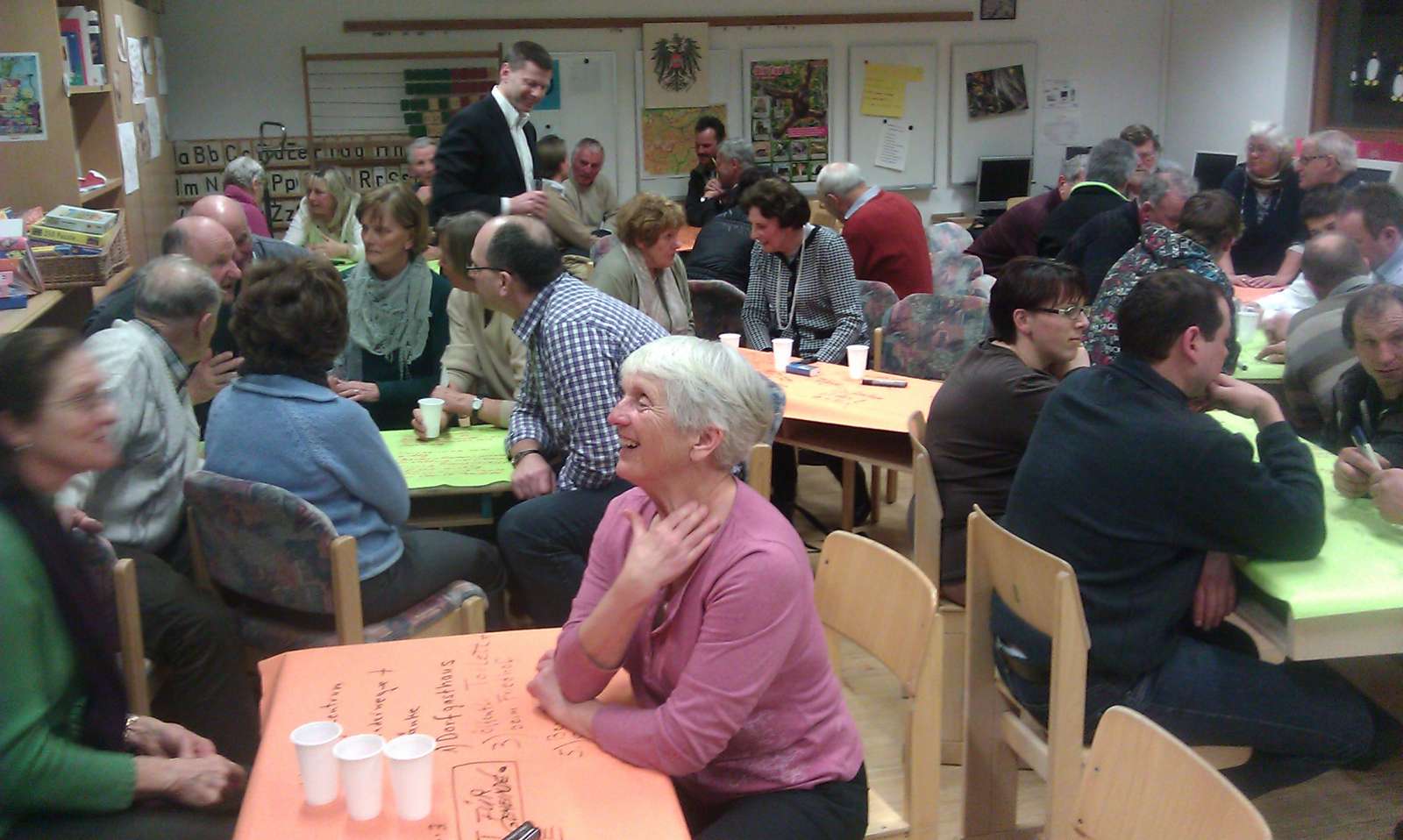 Strategien & Prinzipien
Schrittweiser, kontinuierlicher Prozess
Umfassende Kommunikation
Umsetzungsorientierung
Dynamische Steuerung durch GR
Kooperation mit anderen Gemeinden
Professionelle Begleitung
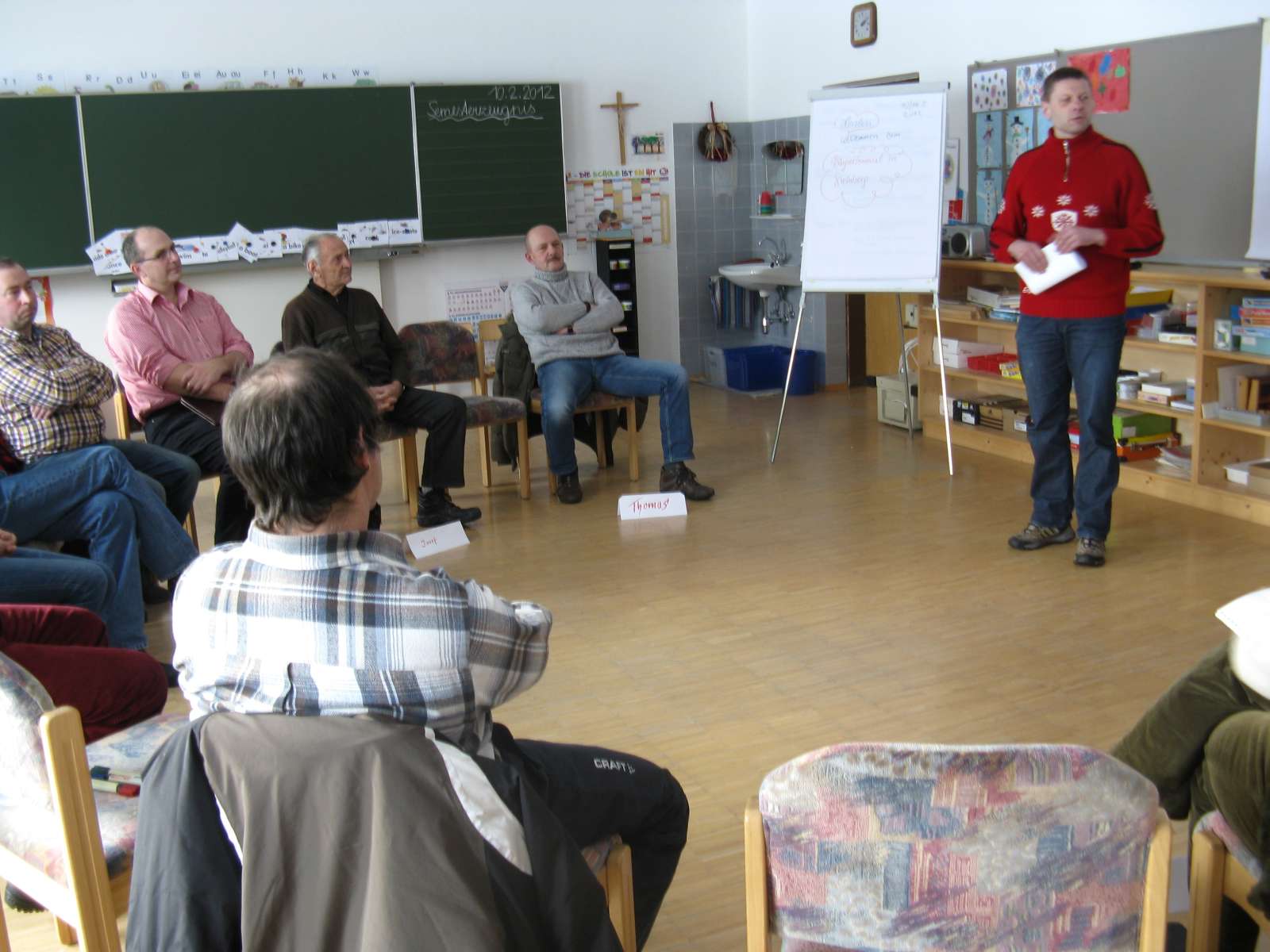 © Rainer Krismer
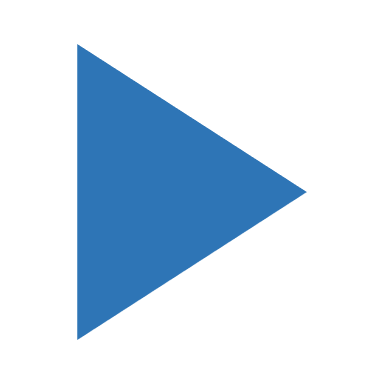 Inhalt
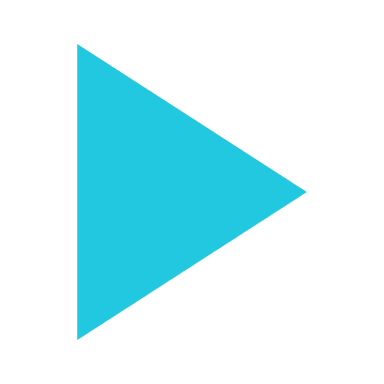 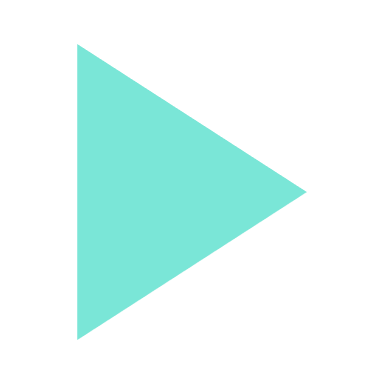 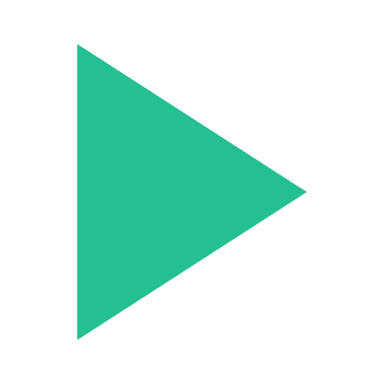 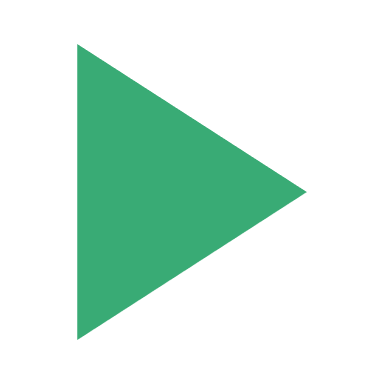 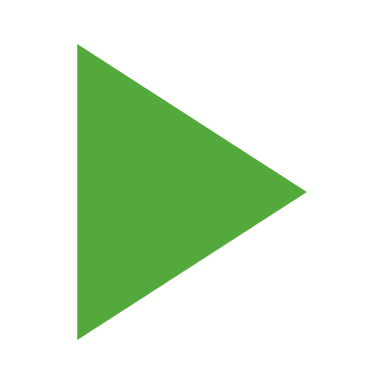 [Speaker Notes: Helmut]
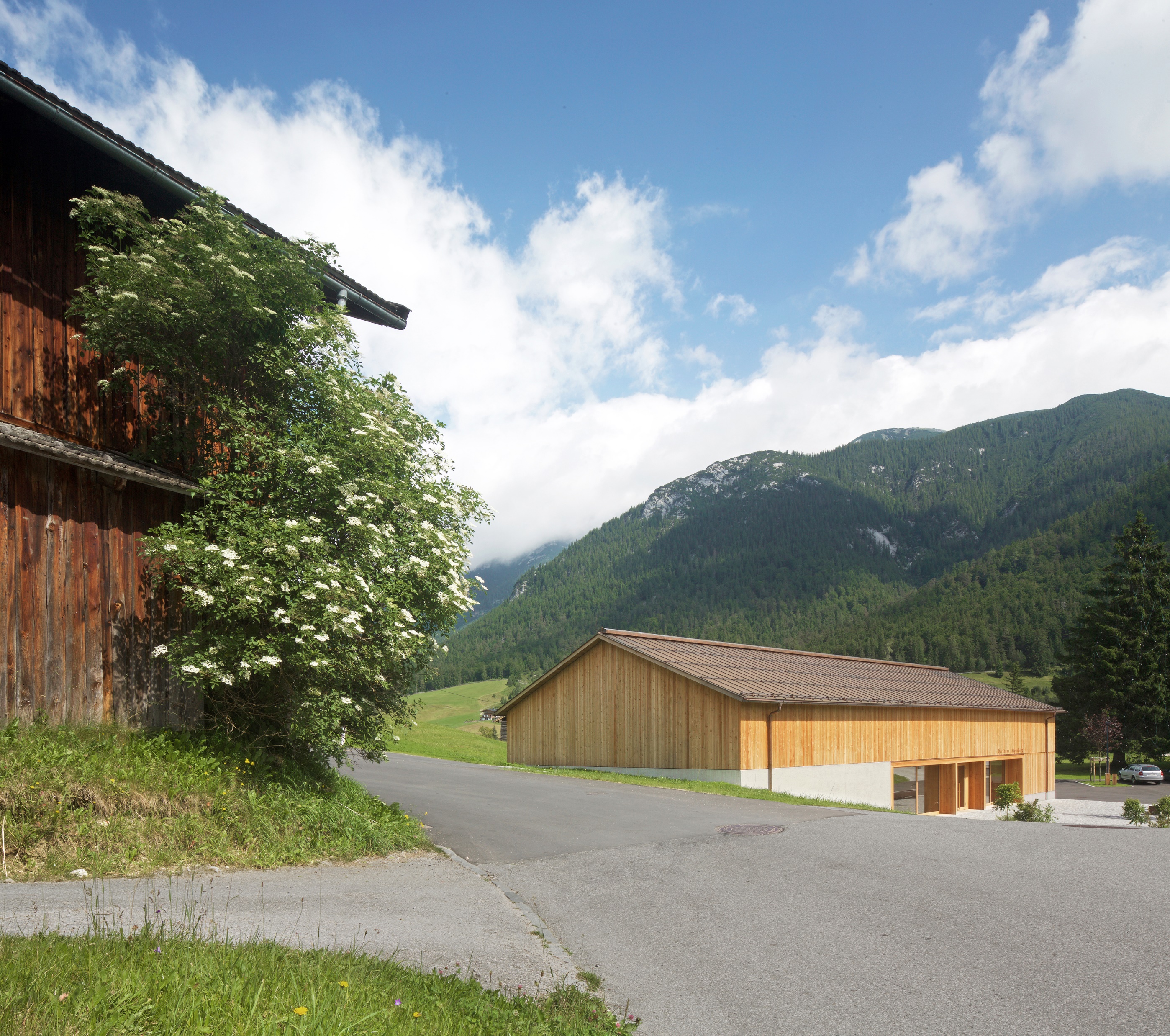 Dorfhaus
Aus erstem Bürger:innenrat und Projektteam entstanden
Neuer sozialer und kultureller Treffpunkt in der Gemeinde
Café & Mehrzwecksaal, verpachtet 
Laufendes Engagement der Freiwilligengruppe
© Günter Richard Wett
[Speaker Notes: Superkurz, da im Spaziergang]
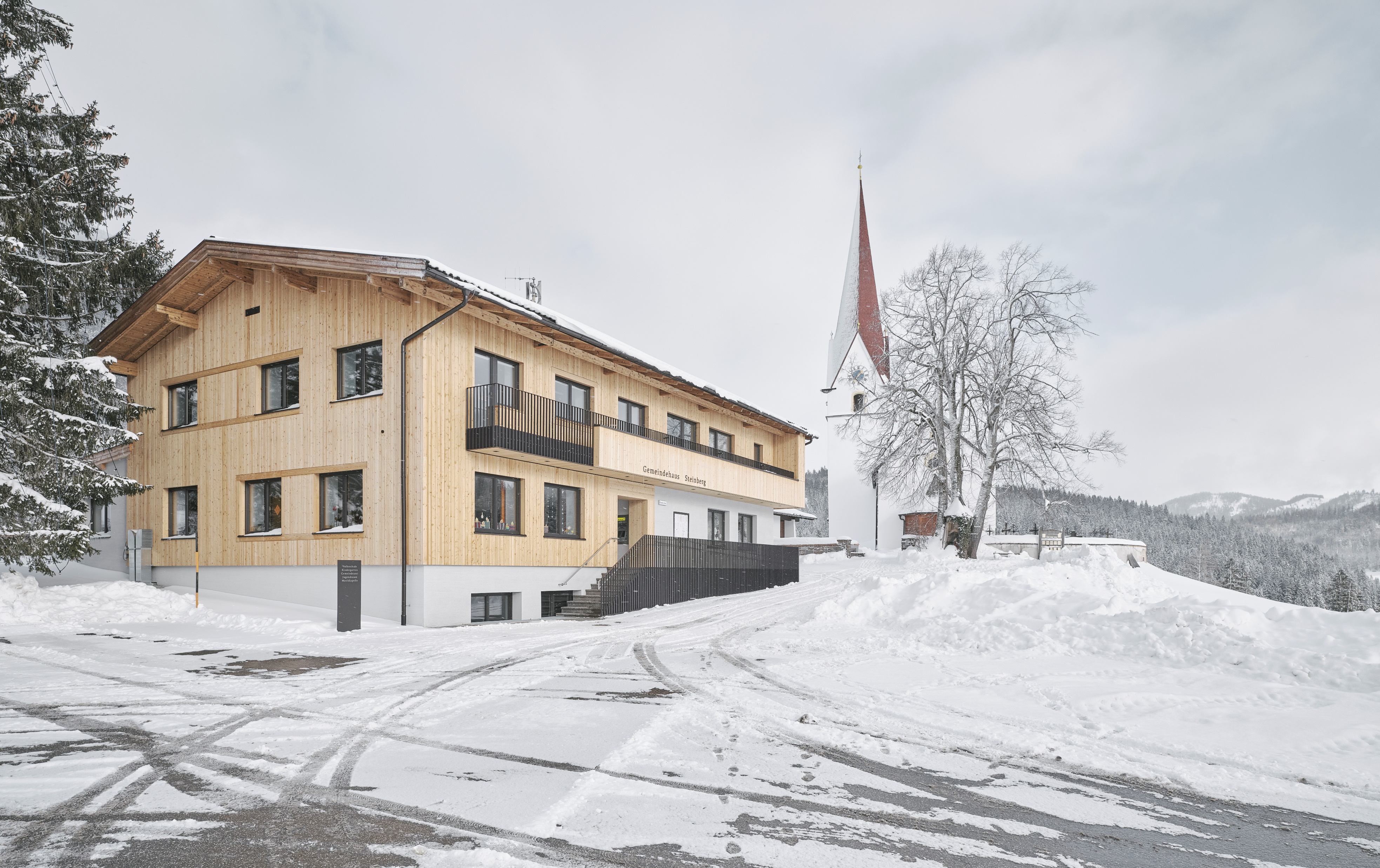 Gemeindehaus
Sanierung 2020; beheimatet wichtige Infrastrukturen:
Bergsteigerladen
Verwaltung und Bürgerservice
Kindergarten und Volksschule
Jugendraum
Musikkapelle
Breitbandzentrale
© David Schreyer
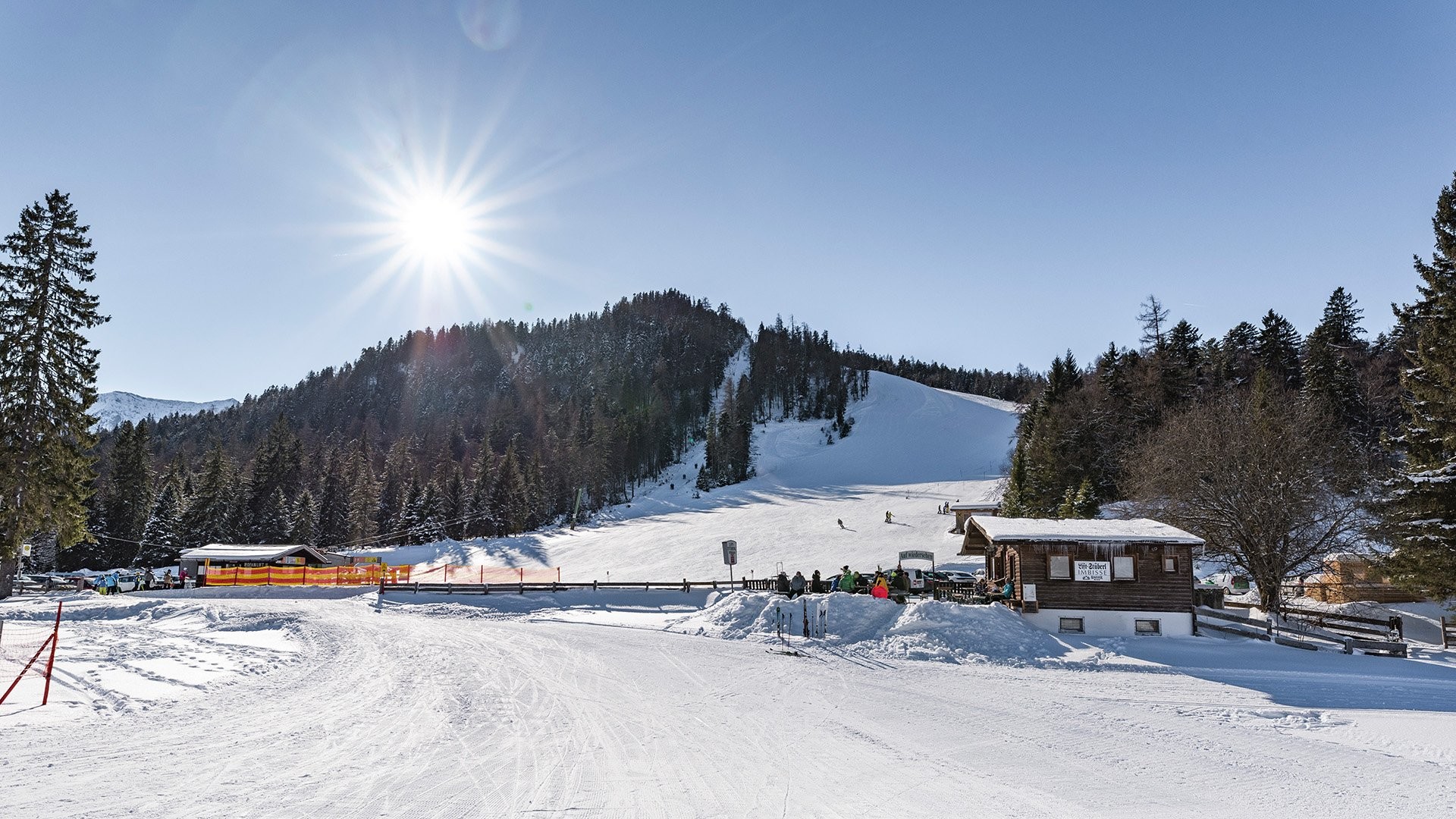 Skilift
Wichtige Sportinfrastruktur und emotionaler Bezugspunkt für die Steinberger:innen
Sicherung des Betriebs dank tatkräftiger Unterstützung der Bevölkerung
Laufende Weiterentwicklung
© Saitner
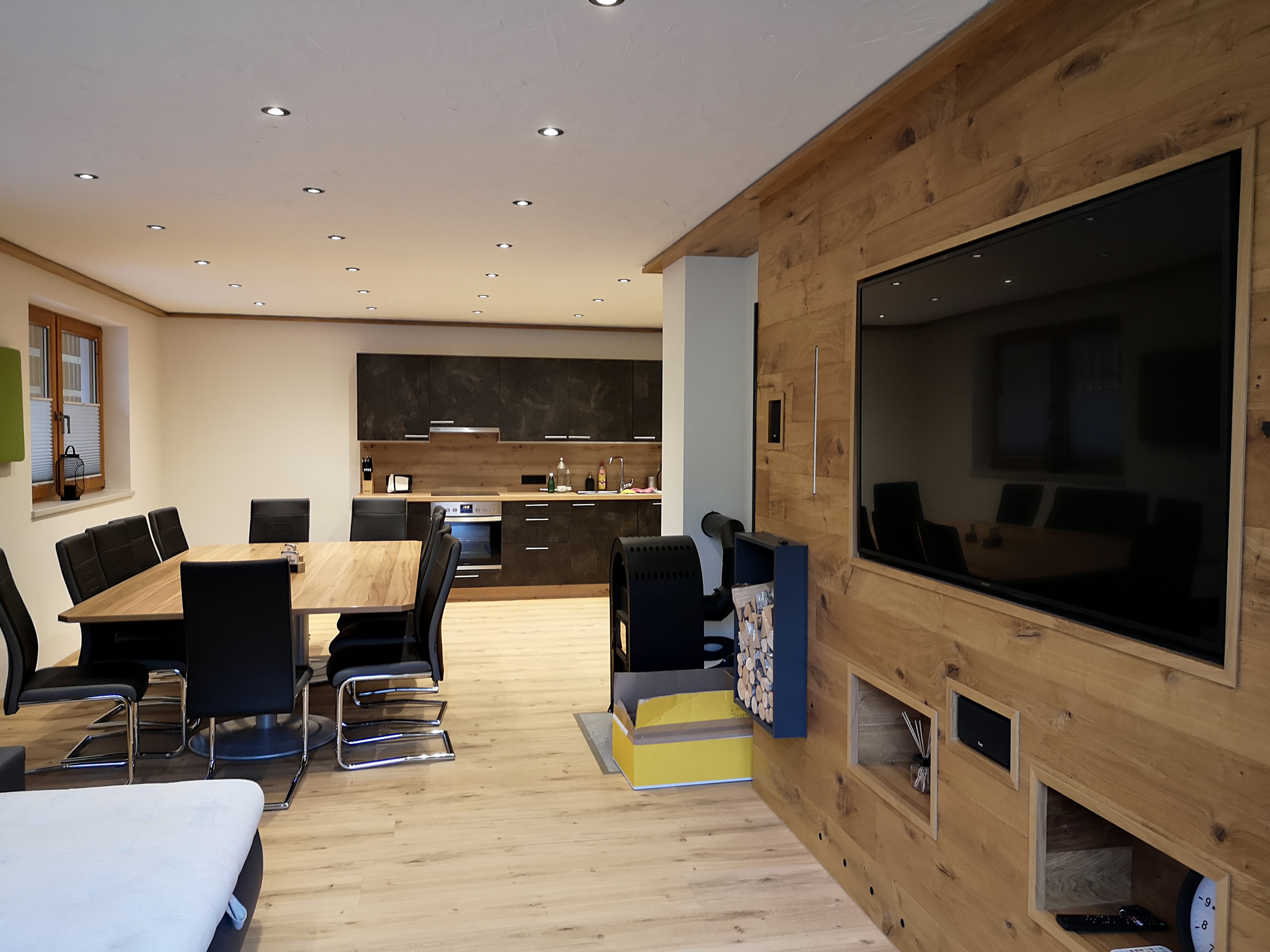 Vereinsheime
Foto Feuerwehrhaus
Zahlreiche Vereine als Kapital von Steinberg und Fundament der aktiven Dorfgemeinschaft
Drei Vereinsheime im Feuerwehrhaus
© Gemeinde Steinberg
[Speaker Notes: Beim Spaziergang!]
Wertekatalog, Grundausrichtung
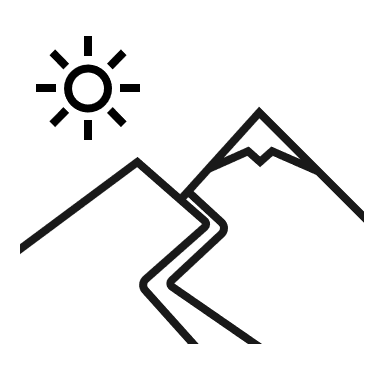 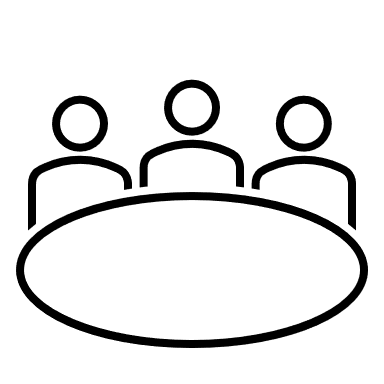 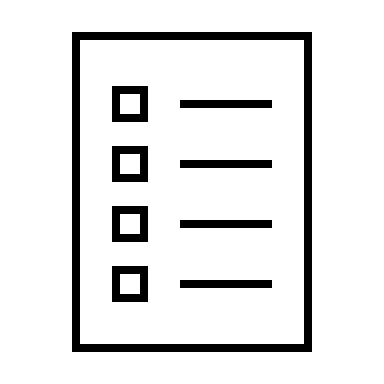 2016
2016-2017
2017
Der 2. Bürger:innenrat entwickelt die Idee und erste Eckpfeiler.
Ein Projektteam aus Bürger:innen und Gemeinderäten erarbeitet den Wertekatalog.
Der Gemeinderat beschließt den Wertekatalog.Er ist Richtschnur unserer Gemeindeentwicklung.
[Speaker Notes: Rainer]
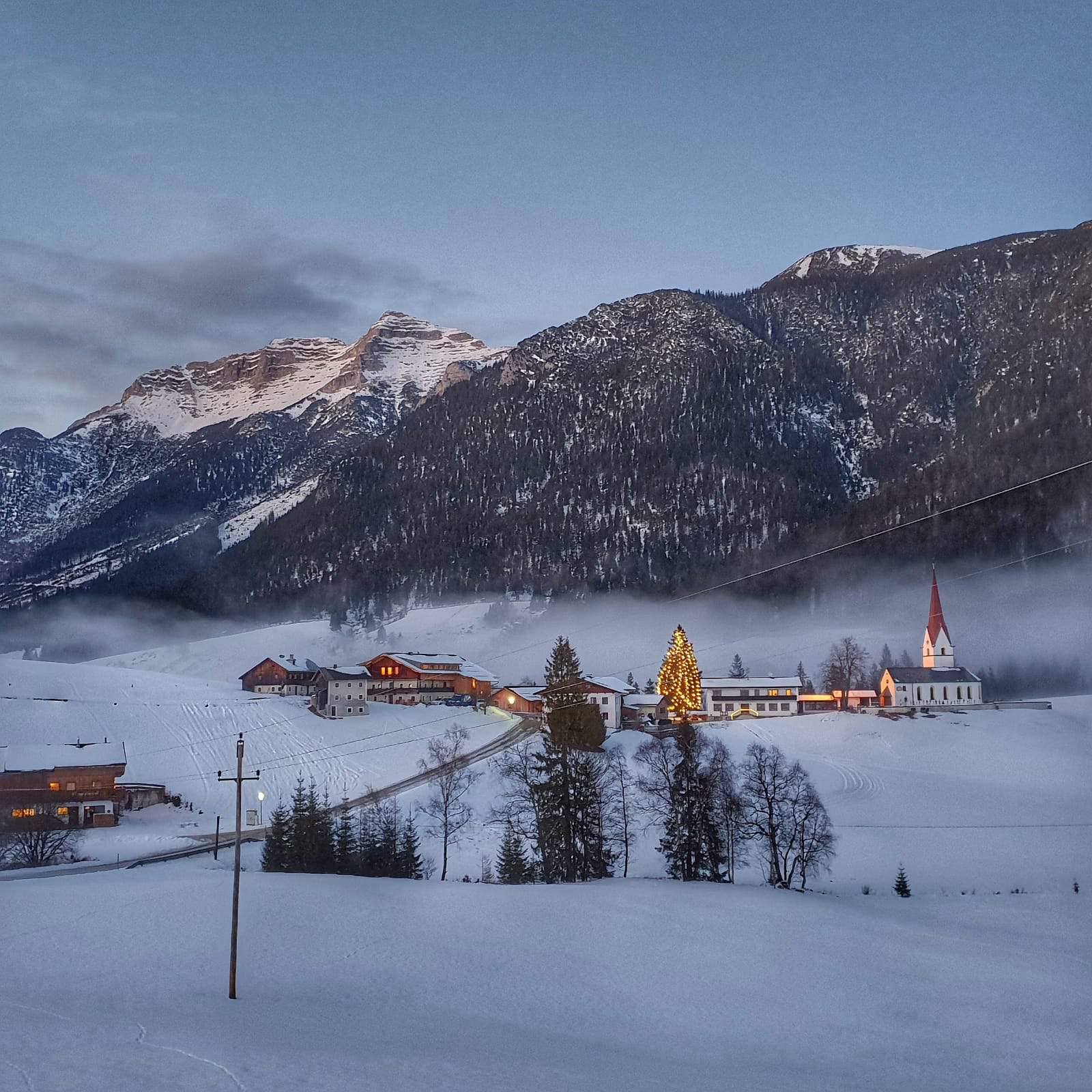 Wertekatalog (Auszug)
Natürlichkeit, die Schönheit der Natur und ökologische Nachhaltigkeit
Ruhe, Entschleunigung, Besinnung
Herzlichkeit, Wertschätzung und Respekt sowie Maßhalten
Bewährtes erhalten und Offenheit gegenüber Neuem
Handschlagqualität 
Dörflicher Zusammenhalt
© Conni Hessing
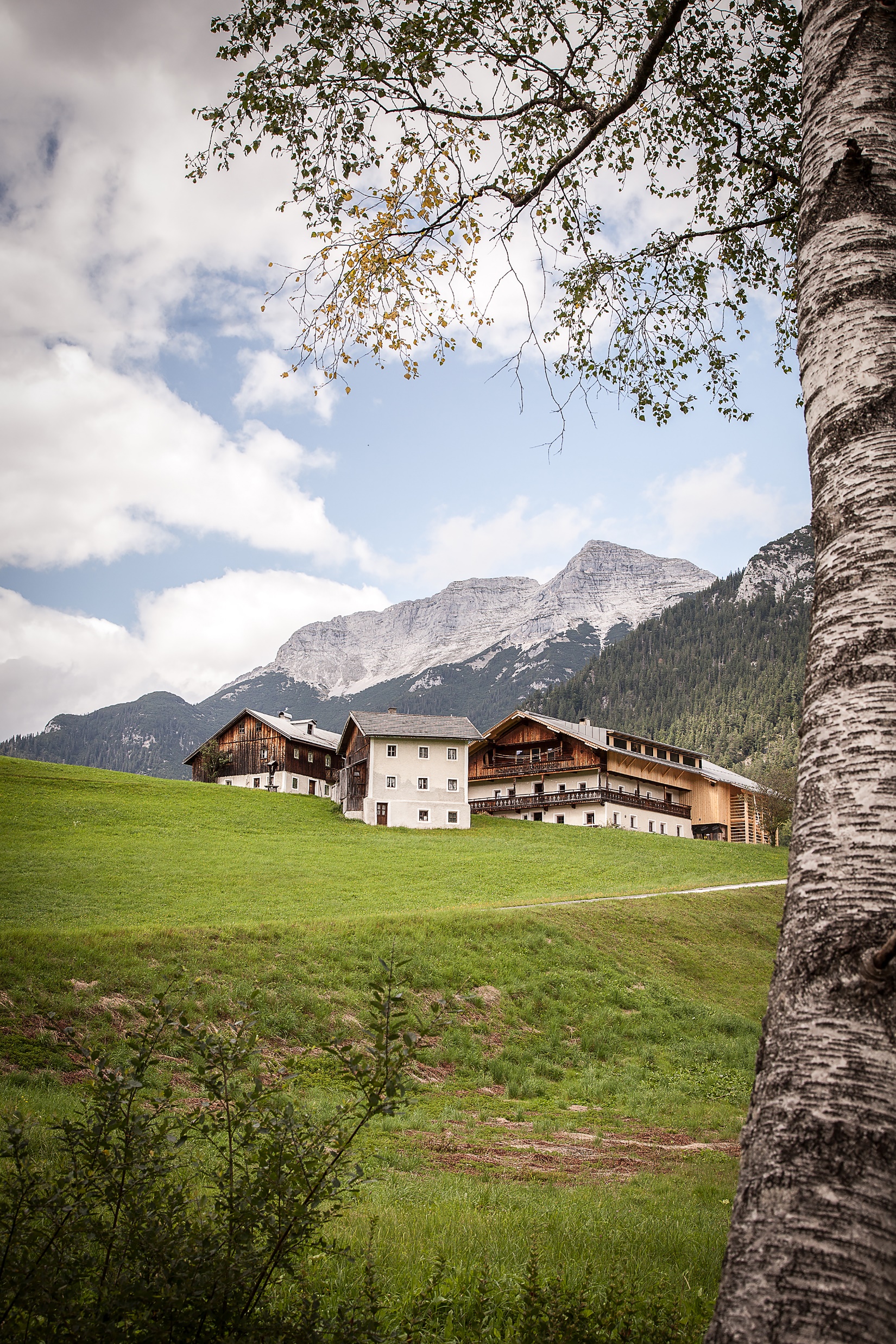 Wertekatalog, Grundausrichtung
Der Steinberger Wertekatalog beschreibt die Qualitäten von Steinberg und was Steinberg ausmacht
Damit setzen wir einen Rahmen für unsere künftige Entwicklung und für die Beurteilung der zukünftigen Projekte.
© Werner Neururer
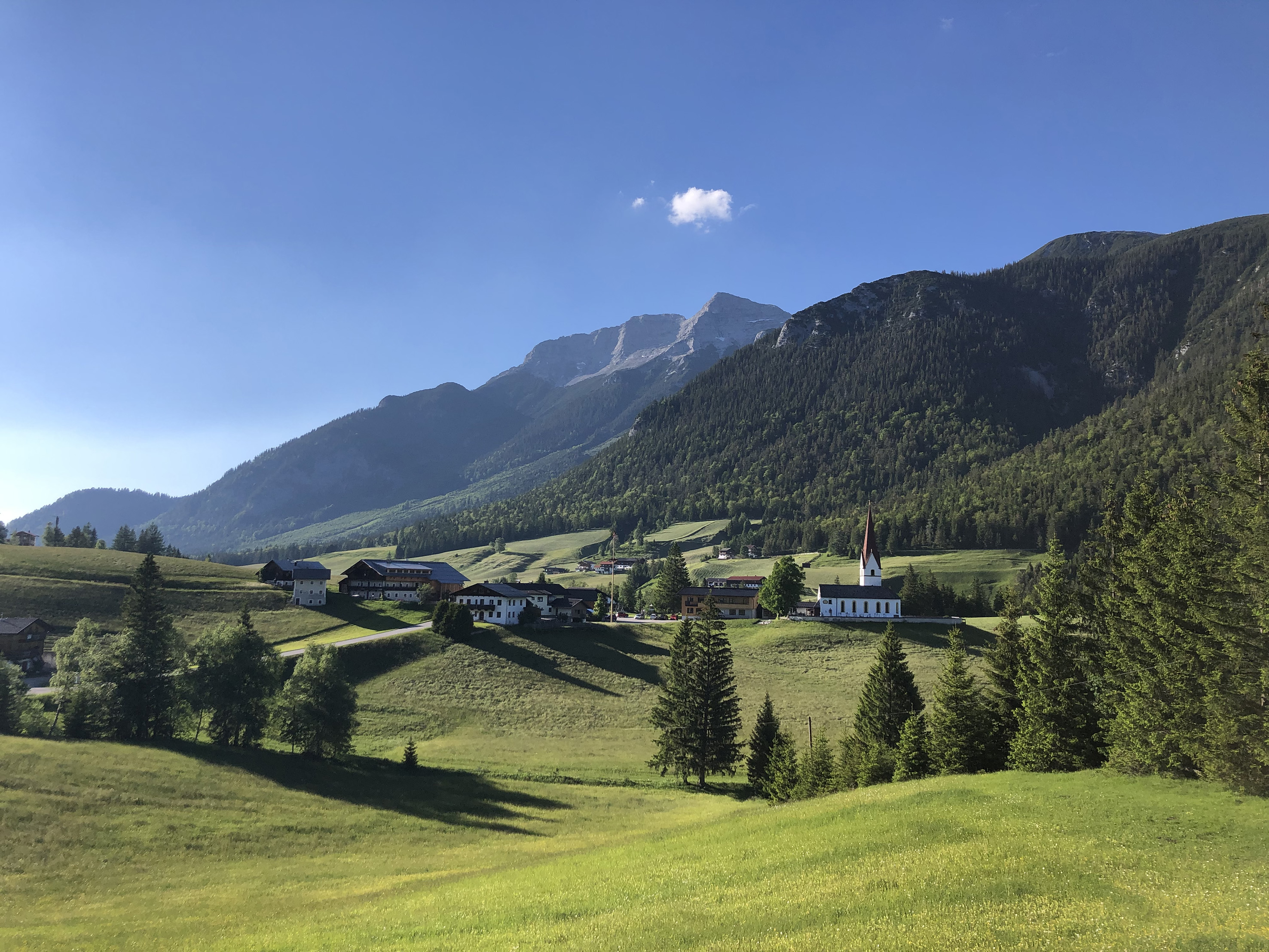 Bergsteigerdorf
Impuls durch Bürger:innen
Sanfter, nachhaltiger Tourismus, der zu Steinberg passt
Umfassender Bewerbungsprozess: über den Tellerrand geschaut und eigene Lösungen entwickelt
Aufnahme in die Riege der Bergsteigerdörfer 2021
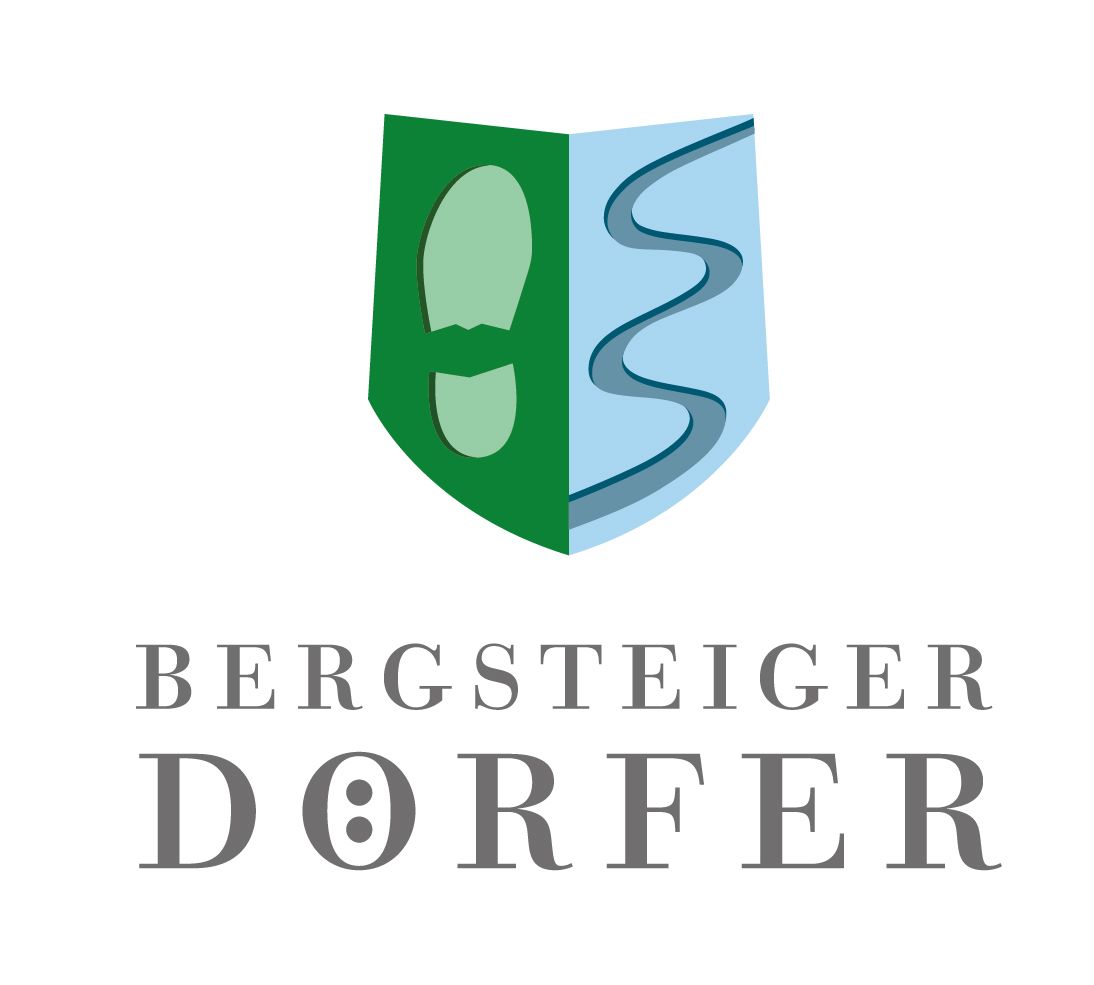 © Conni Hessing
[Speaker Notes: Helmut
Exkursionen, Kooperation mit anderen BD (Kreuth, St.Jodok-Schmirn-Valsertal…), 
Betriebe eingebunden, BD-Laden entwickelt,]
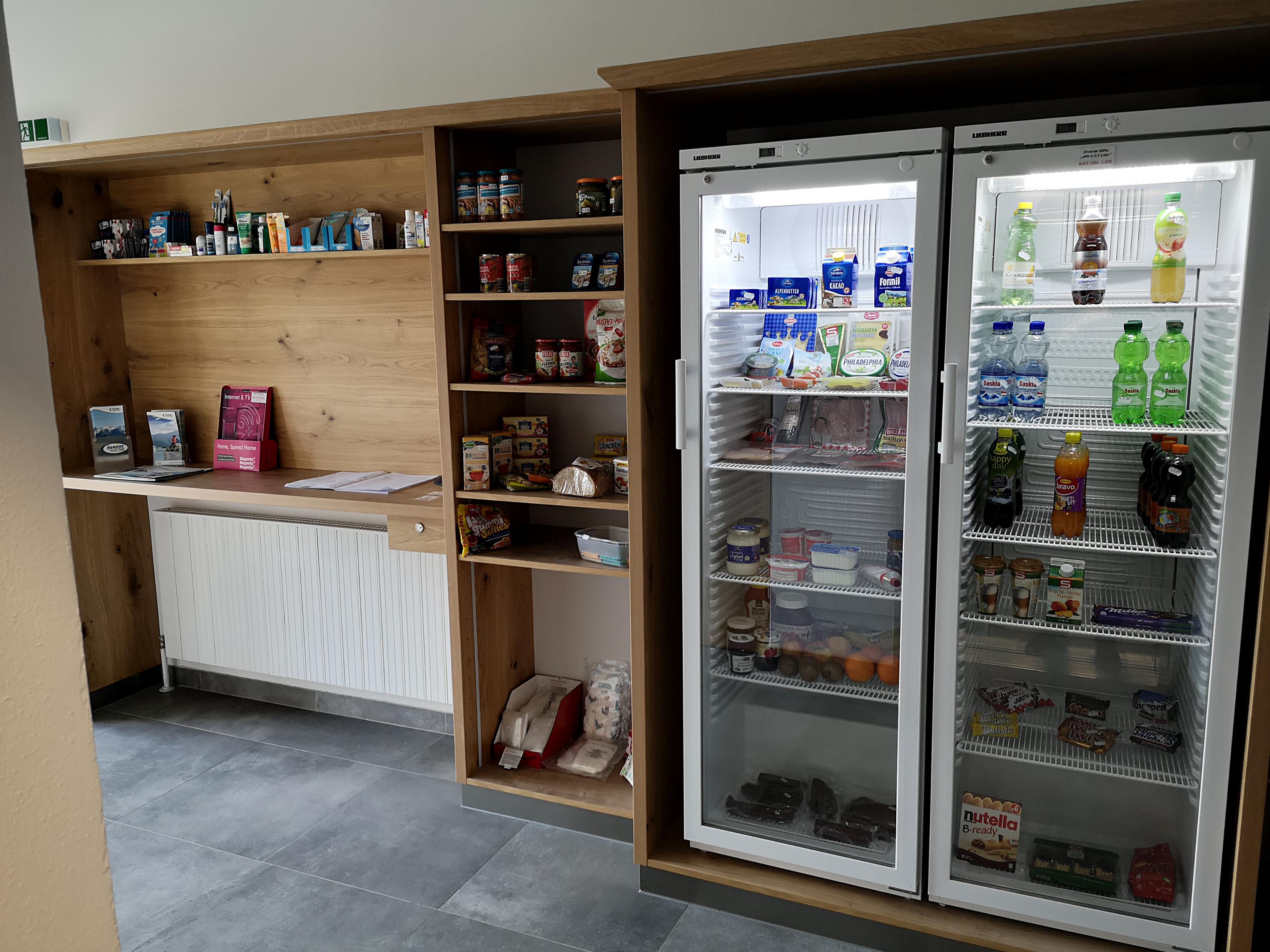 Nahversorgung
Bergsteigerladen im Gemeindehaus
Bauernmarkt im Dorfhaus
Dorfhaus-Gastronomie
Glasfasernetz
Regelmäßige Einkaufsgemeinschaften
Organisierte Nachbarschaftshilfe und Fahrdienste
© Archiv Gemeinde Steinberg
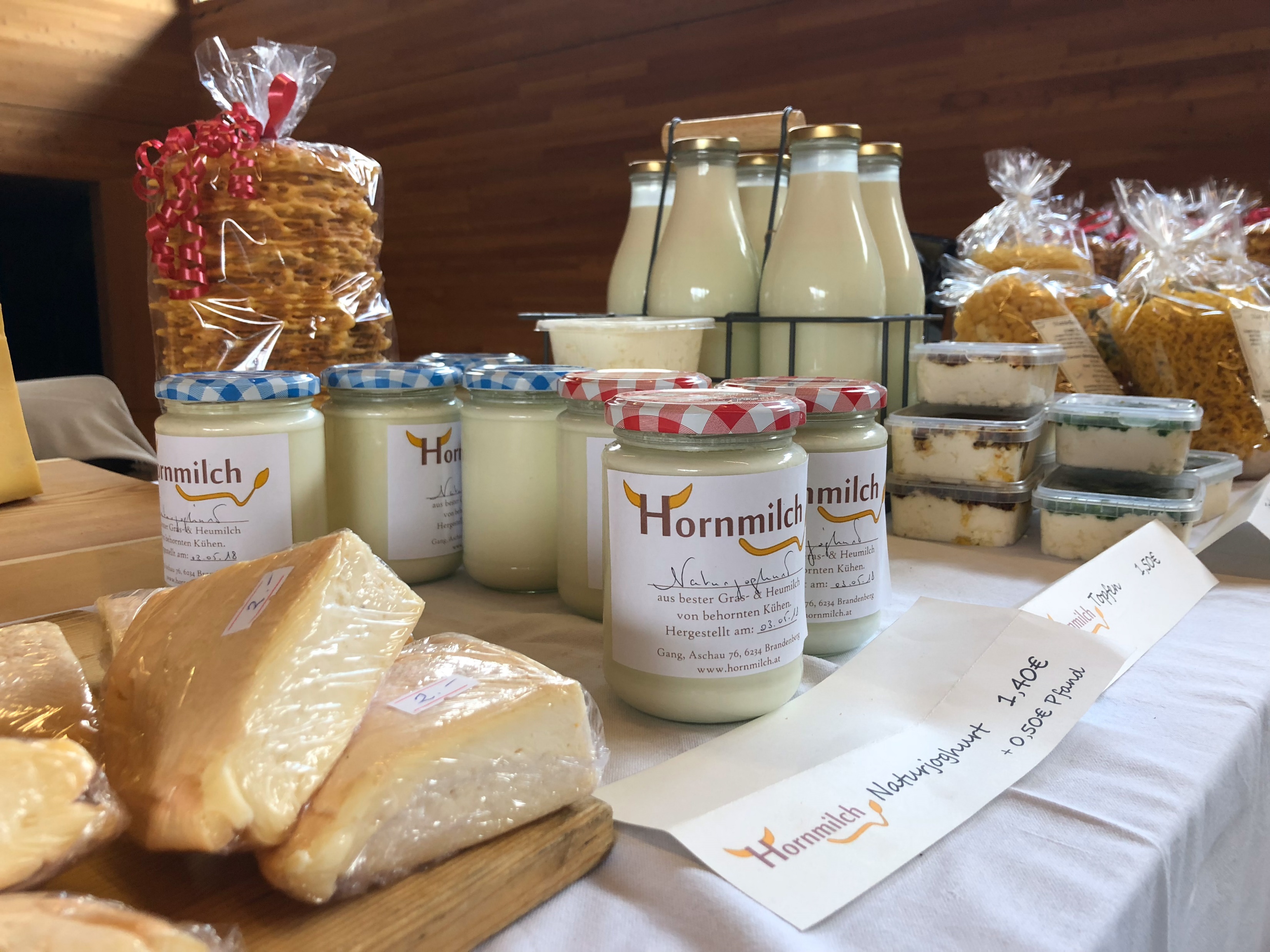 © Conni Hessing
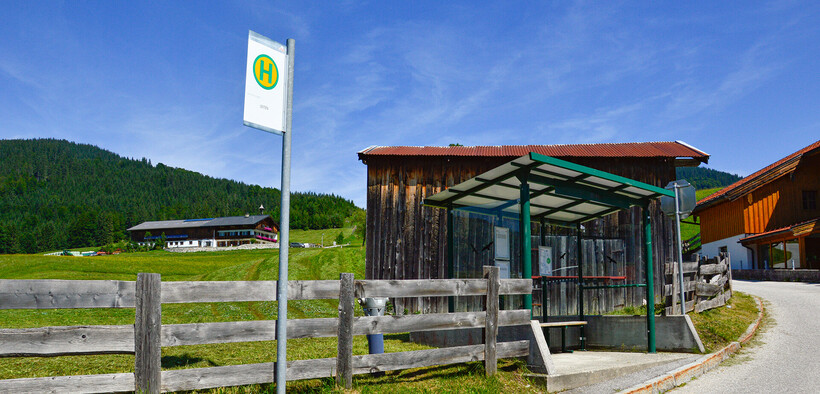 Mobilität
Münchner Bergbus des Alpenvereins München & Oberland
Zwei Mobilitätssterne durch Land Tirol im November 2021:besondere Würdigung der Grundlagenerhebung und der breiten Einbindung der Bürger:innen
Vision „Steinberg verkehrsfrei“: Grundlagenerhebung
© Achensee Tourismus
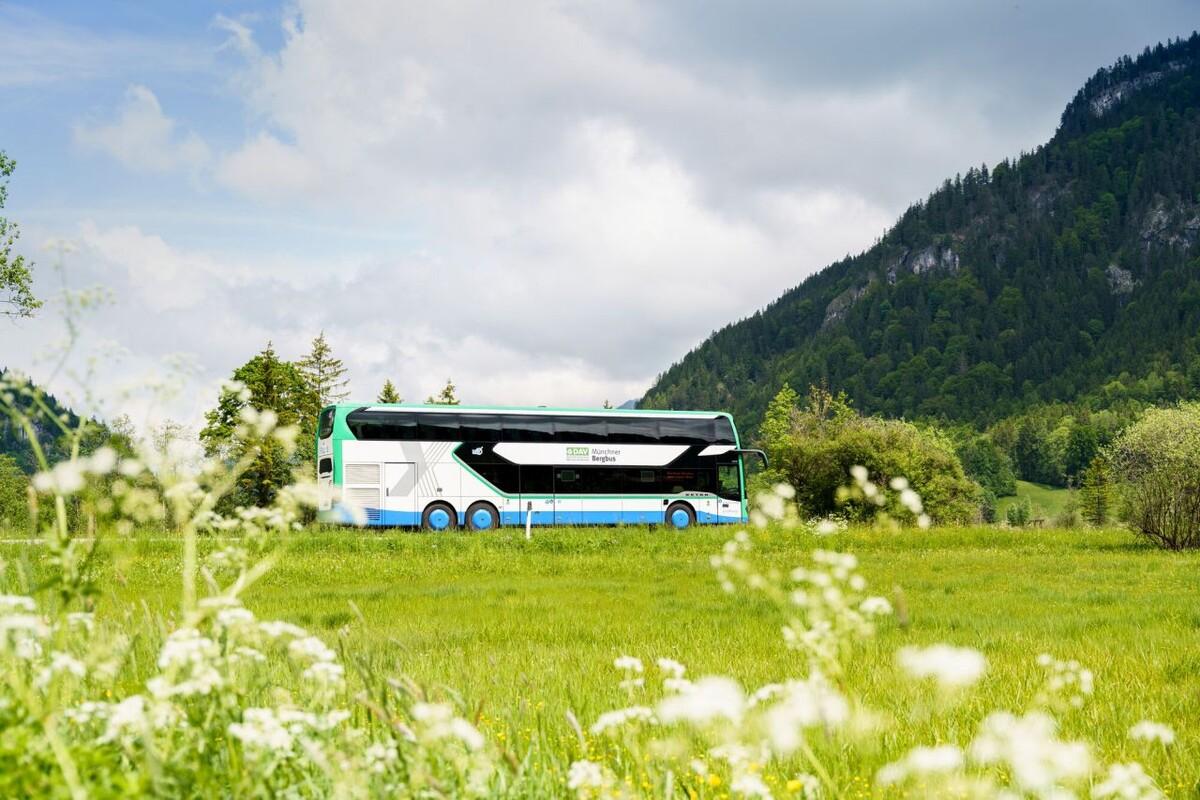 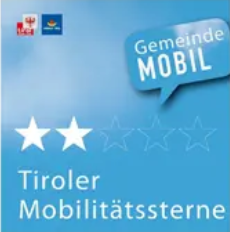 © Solveig Eichner / DAV
Soziale Einrichtungen
Freiwilligengruppe
Vereinsheime
„6 Gemeinden, eine mobile Pflege“
Aufrechterhaltung, Verbesserung und Ausbau des mobilen Pflegeangebots
Gemeindekooperationspreis 2021
Community Nurse
steht älteren Gemeindebürger:innen mit Rat und Tat zur Seite
© Gemeinde Steinberg
[Speaker Notes: SUPERKURZ!!!]
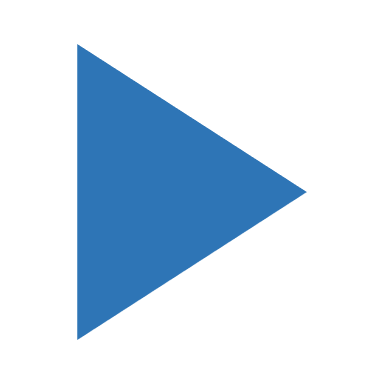 Inhalt
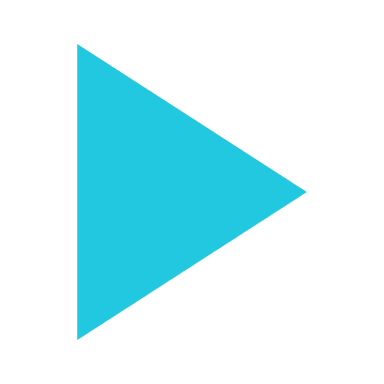 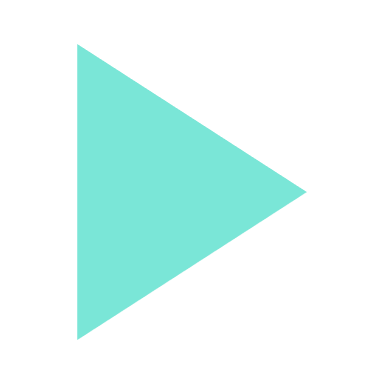 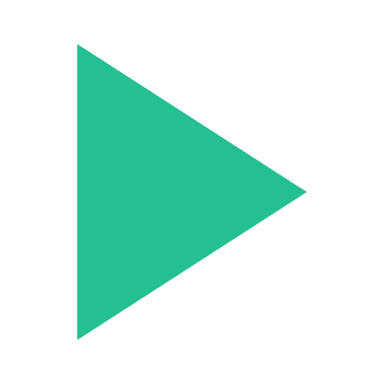 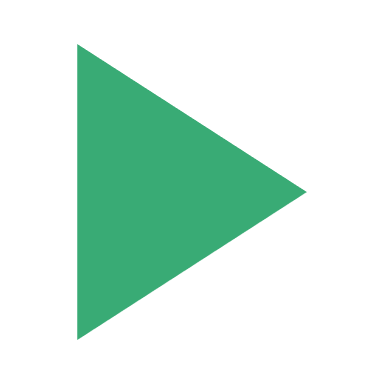 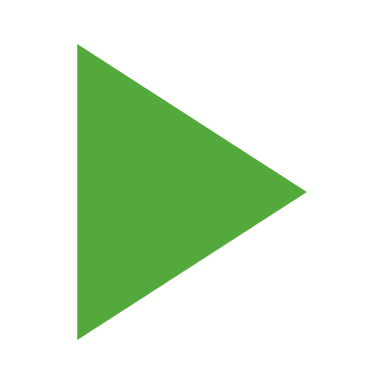 [Speaker Notes: Melanie – Blick von außen – über Aufbereitung für den Europ.DEP]
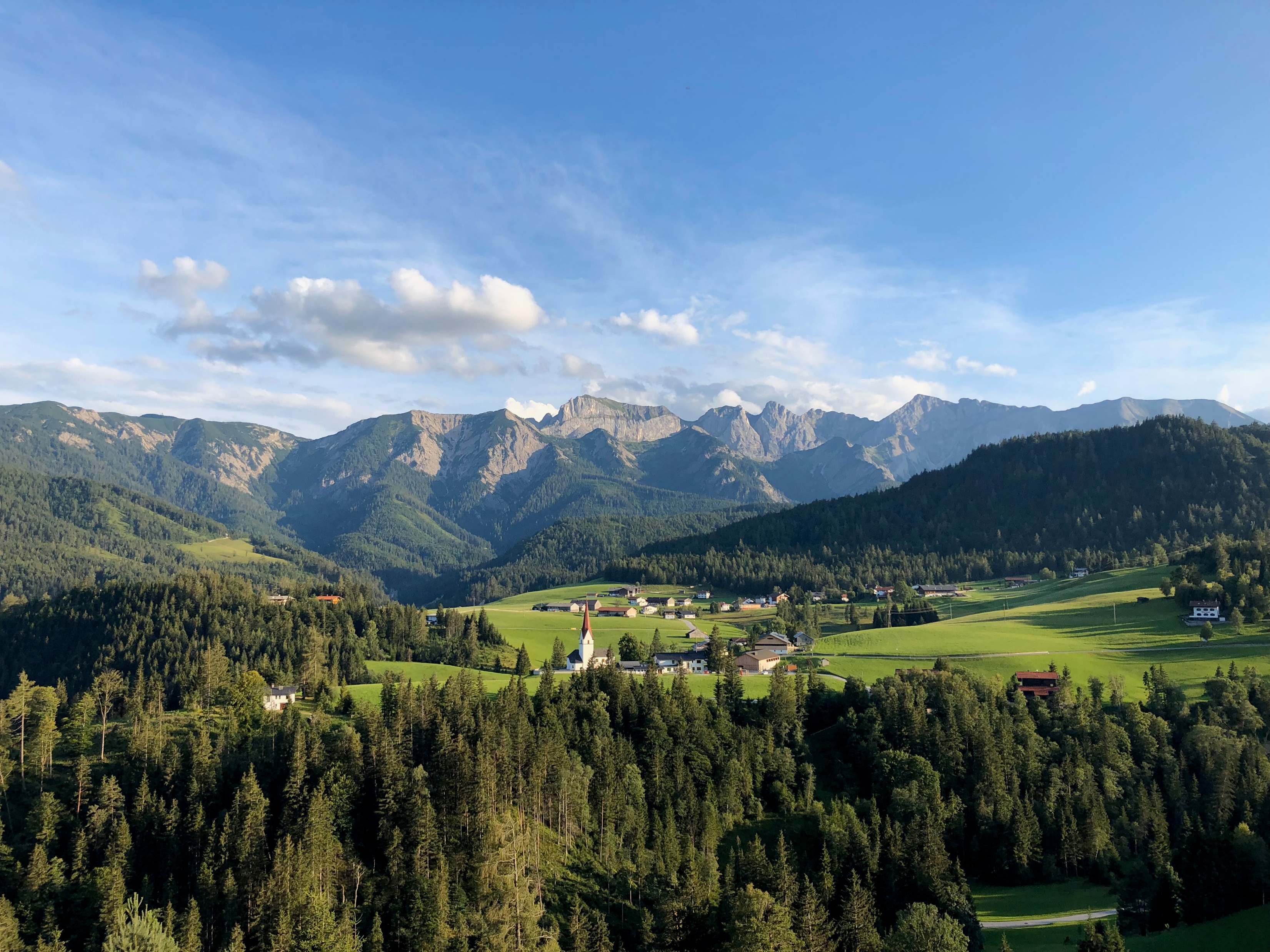 Ergebnisse
Verändertes GemeinwesenMehr Identifikation mit Heimatort und gestiegenes Engagement
Mehr LebensqualitätSoziale Einrichtungen, Treffpunkte, touristische Perspektiven, mehr Kinder, mehr Veranstaltungen, viele Freiwillige, mehr Infrastrukturen und Arbeitsplätze…
Neue Impulse von innen und außenBergsteigerbus, ASI-Lodge…
© Conni Hessing
„Steinberg hat sich neu erfunden.“ 
DIin Diana Ortner, Geschäftsstelle Dorferneuerung im Amt der Tiroler Landesregierung
[Speaker Notes: Melanie – Blick von außen – über Aufbereitung für den Europ.DEP]
Aktiver Erhalt von Volksschule und Kindergarten
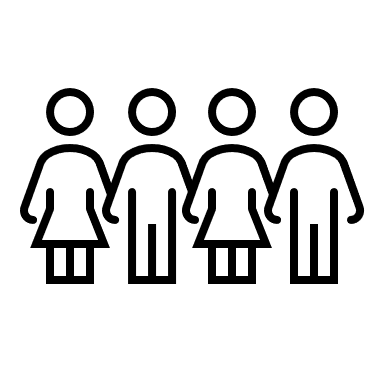 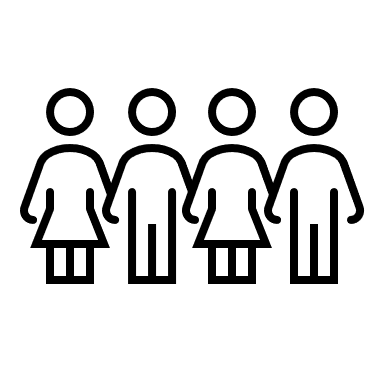 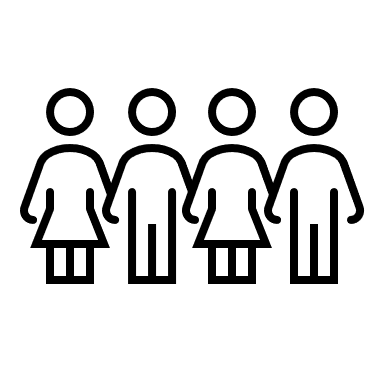 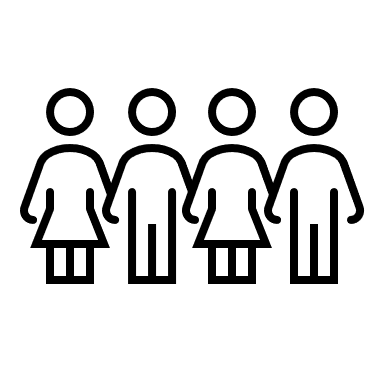 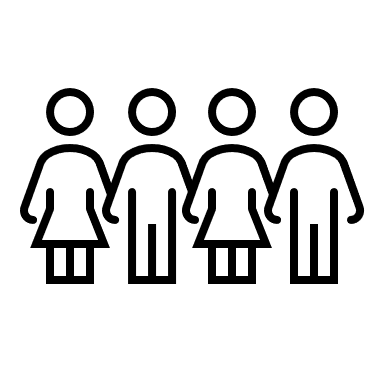 Volksschule
Abschwung 2016/17
Tiefpunkt 2017/18
Aufschwung 2021/22
4 Kinder
3 Kinder
11 Kinder
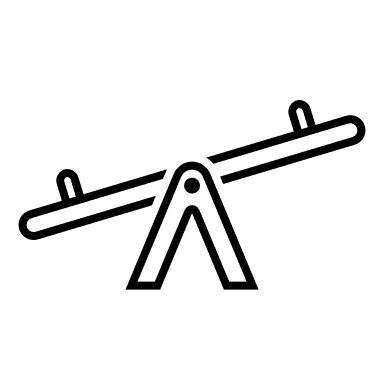 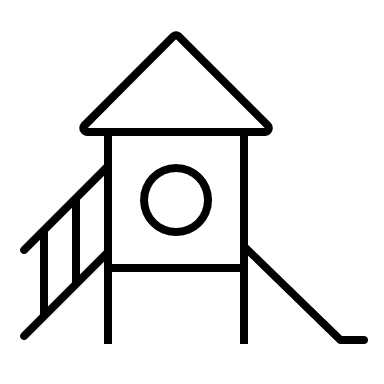 Kindergarten
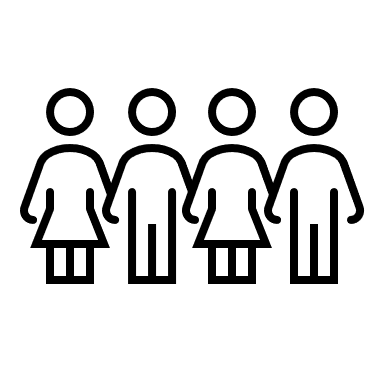 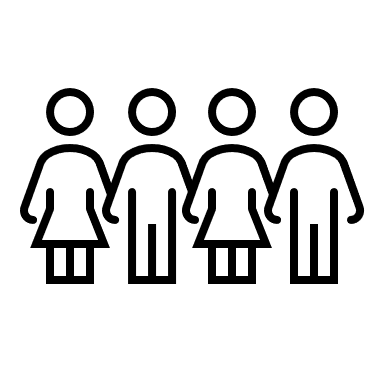 Tiefpunkt 2012/13
Neueröffnung 2013
Aufschwung 2021/22
Schließung, weil keine Kinder
Alterserweiterter Kleingruppenkindergarten
8 Kinder
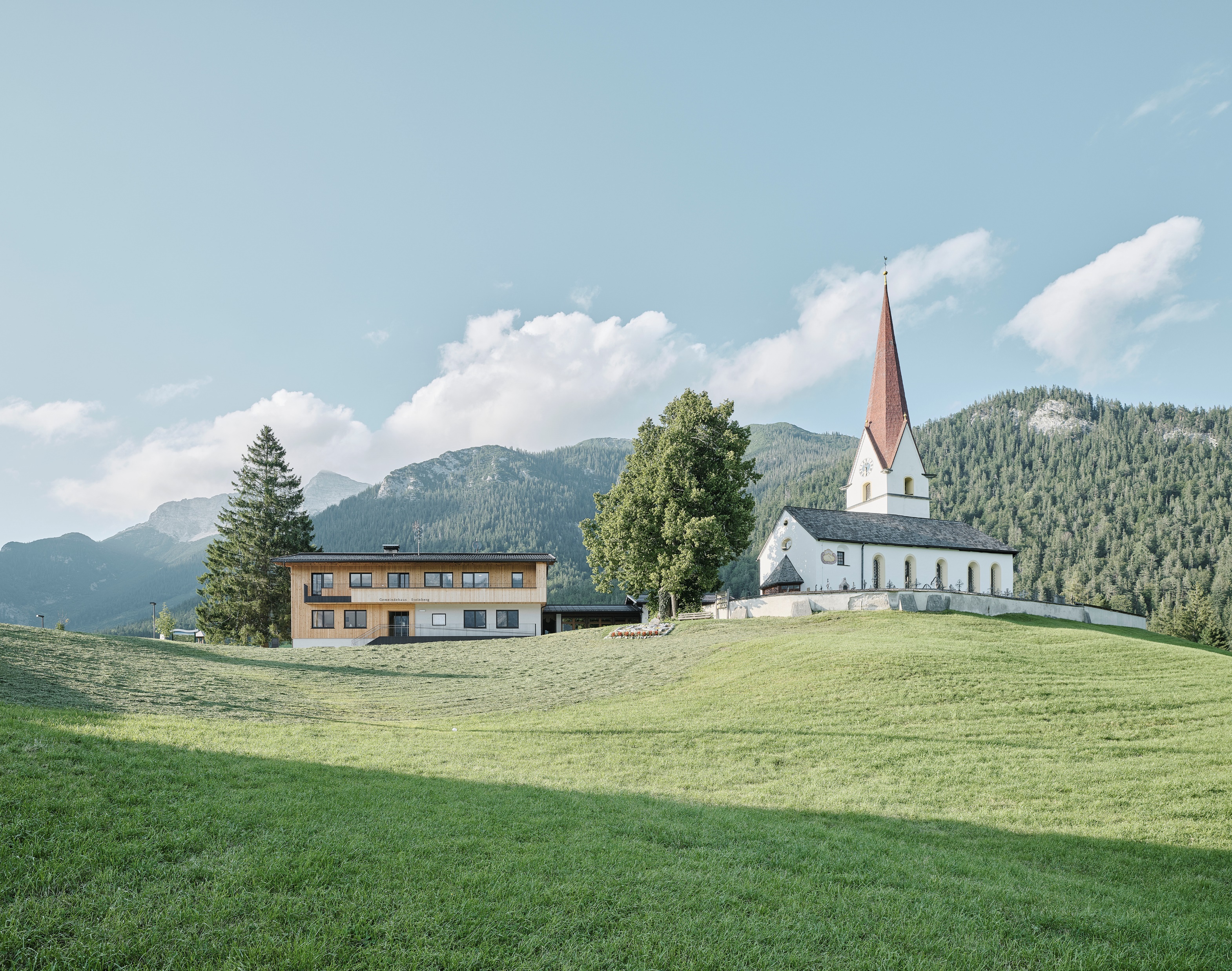 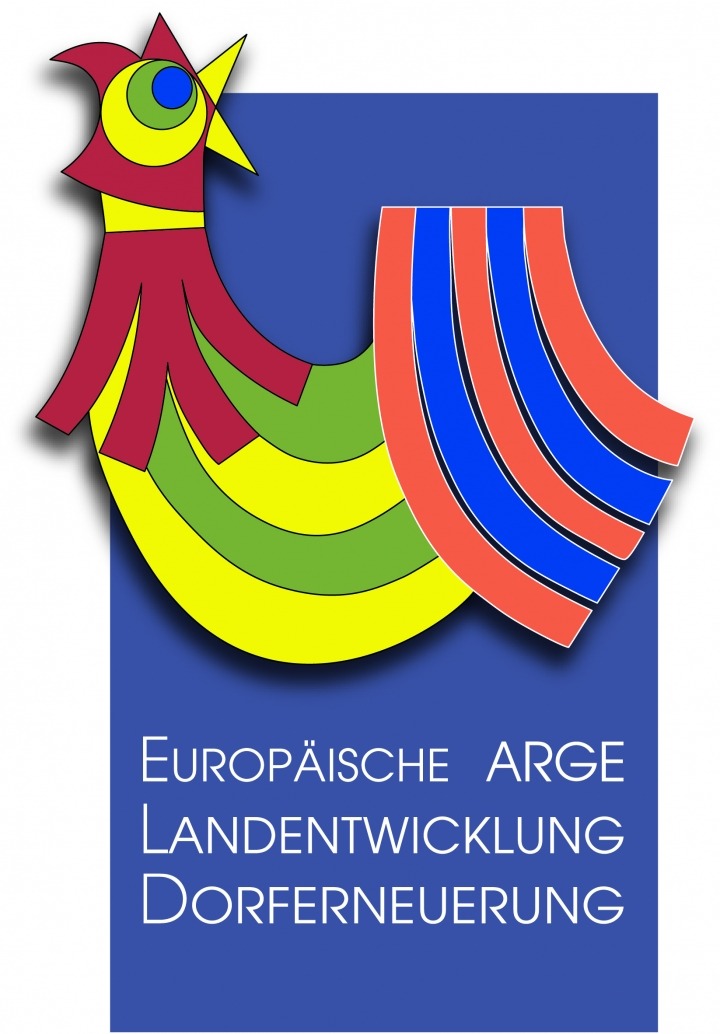 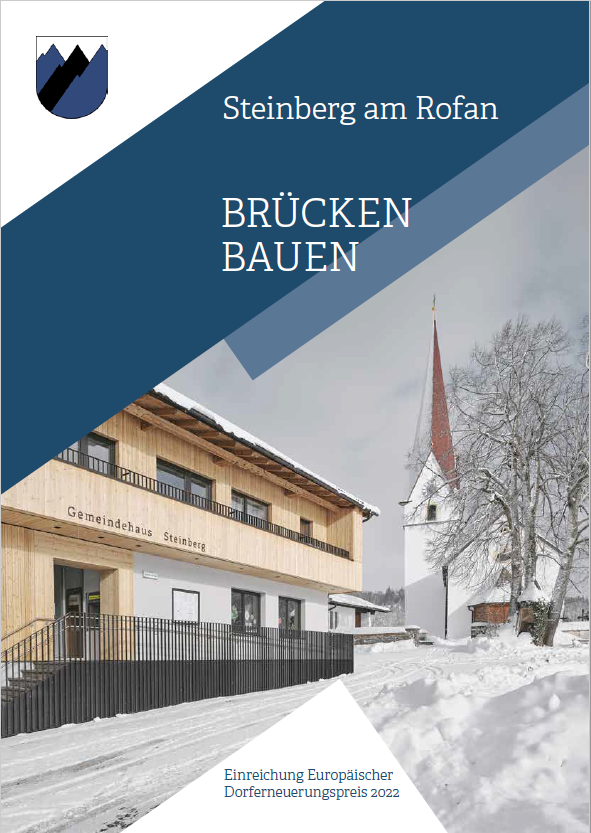 Auszeichnungen
Europäischer Dorferneuerungspreis 2022Auszeichnung – Kategorie Silber
Tiroler Holzbaupreis, Auszeichnung des Landes für Neues Bauen, proHolz: „Holzfreundlichste Gemeinde“, GeKo für „6 Gemeinden, 1 mobile Pflege“…
© David Schreyer
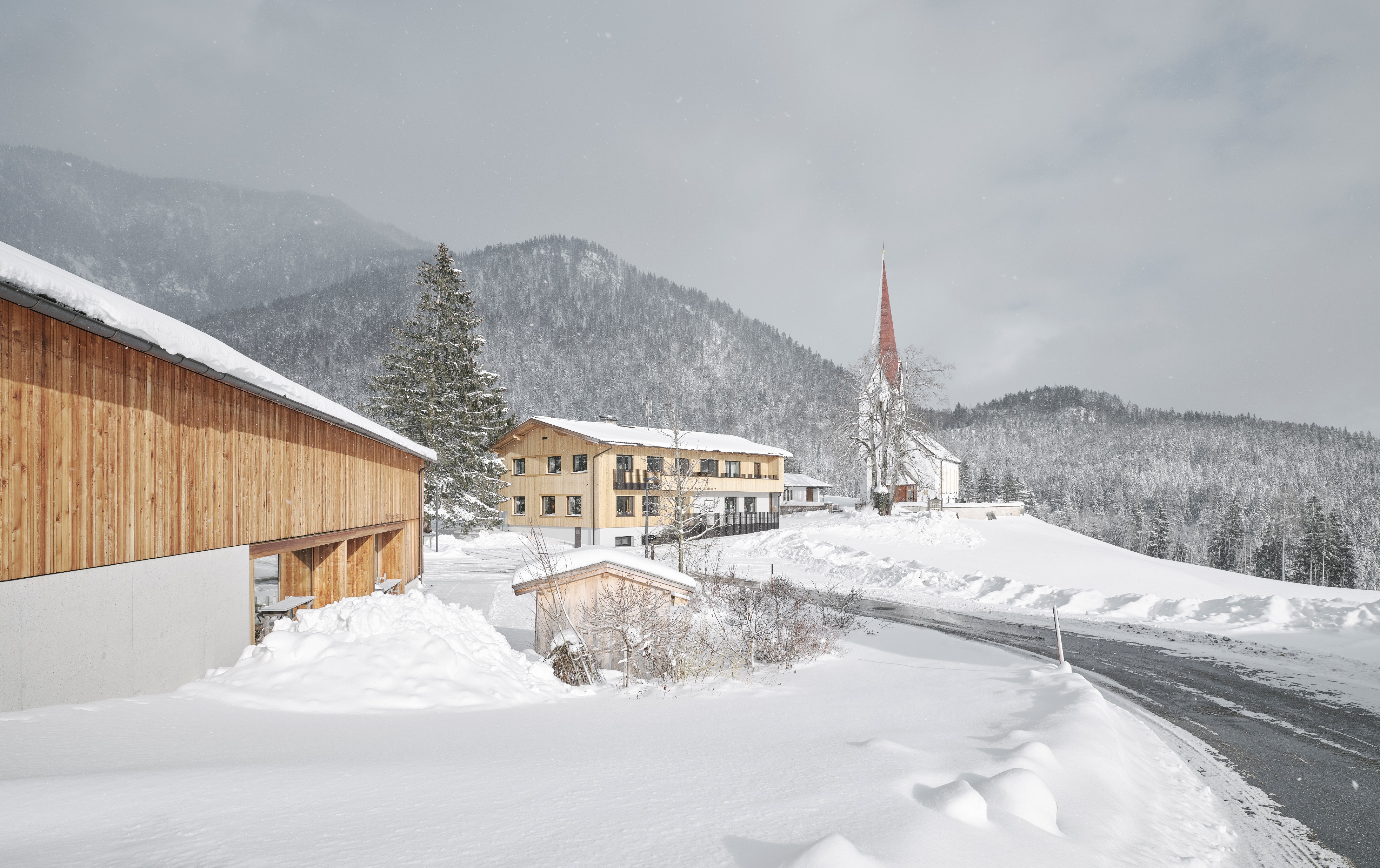 Steinberg & 
die SDGS
SDGs nicht im Vordergrund, aber immer alle mitgedacht...
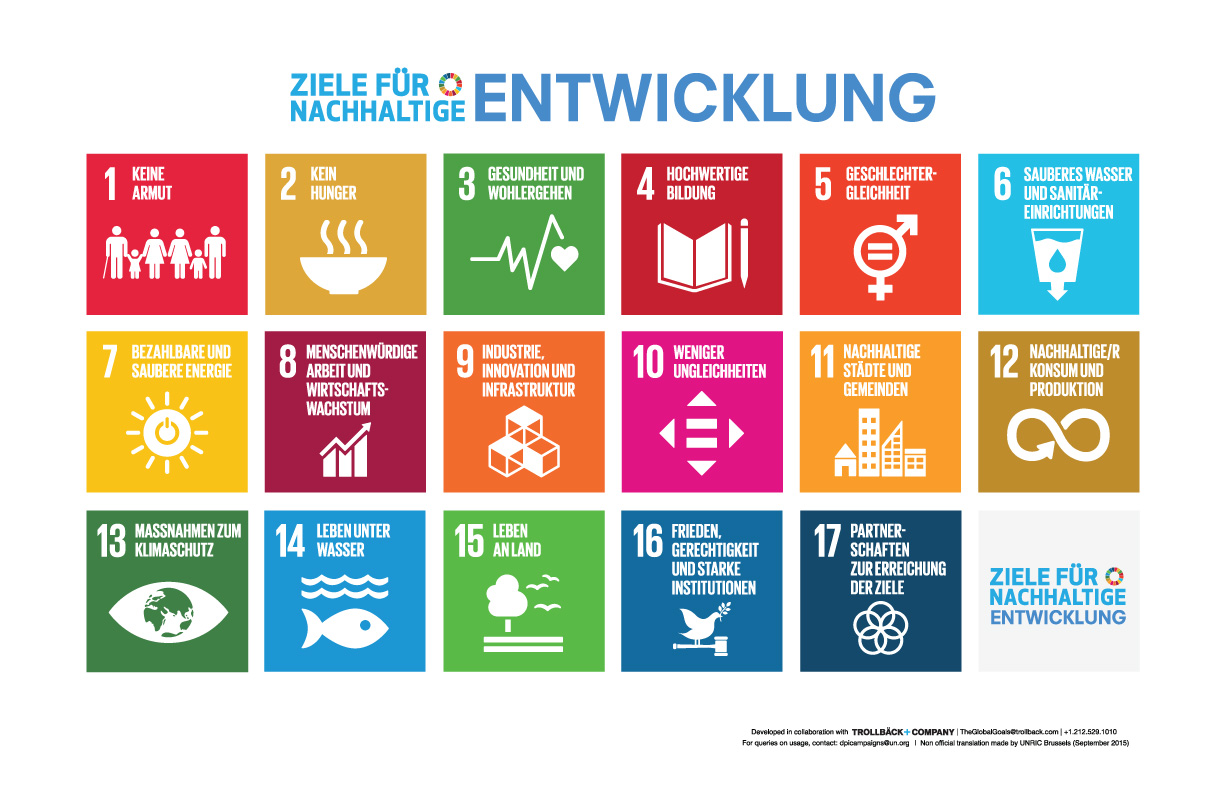 © David Schreyer
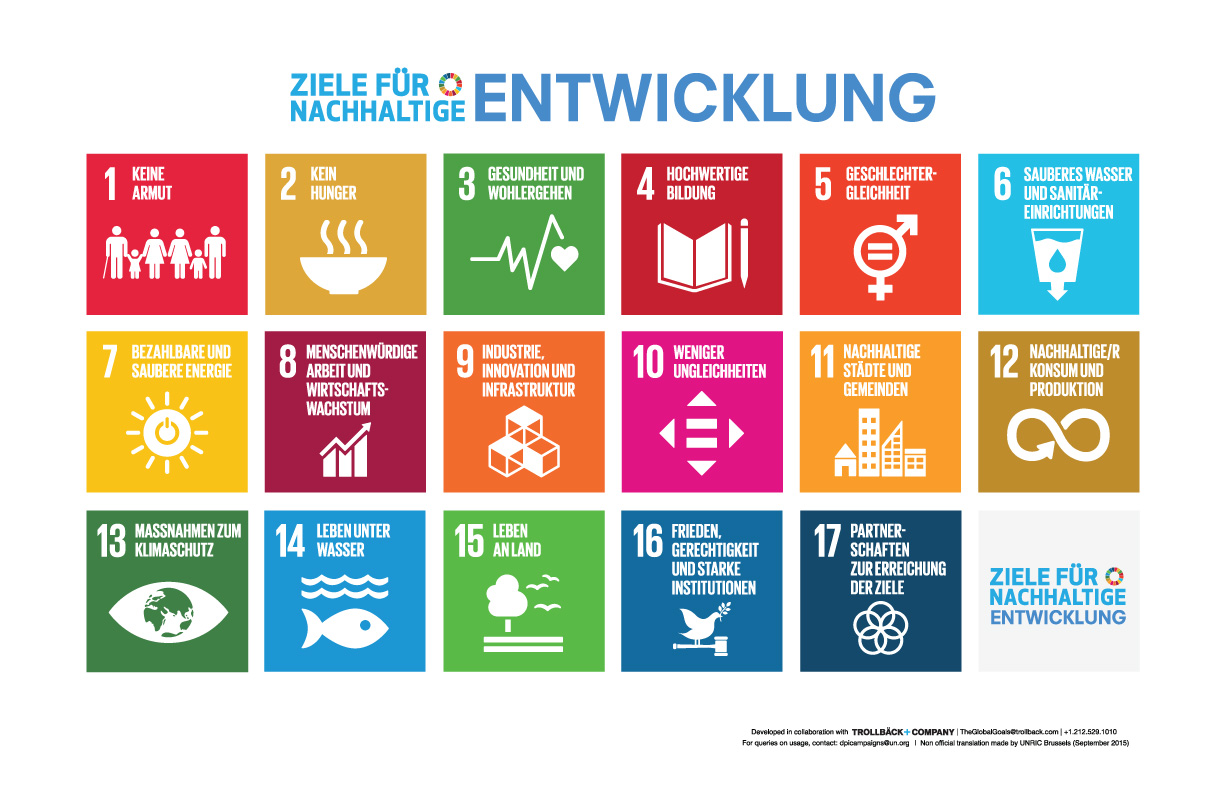 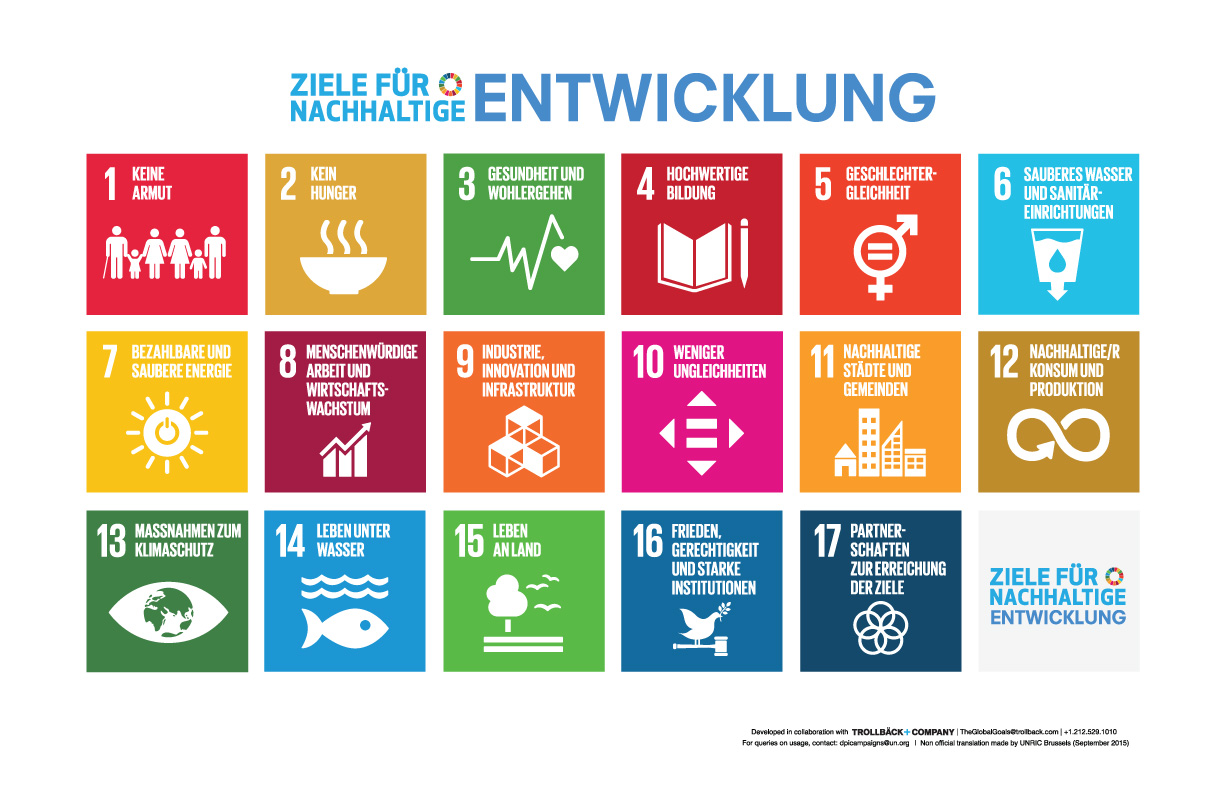 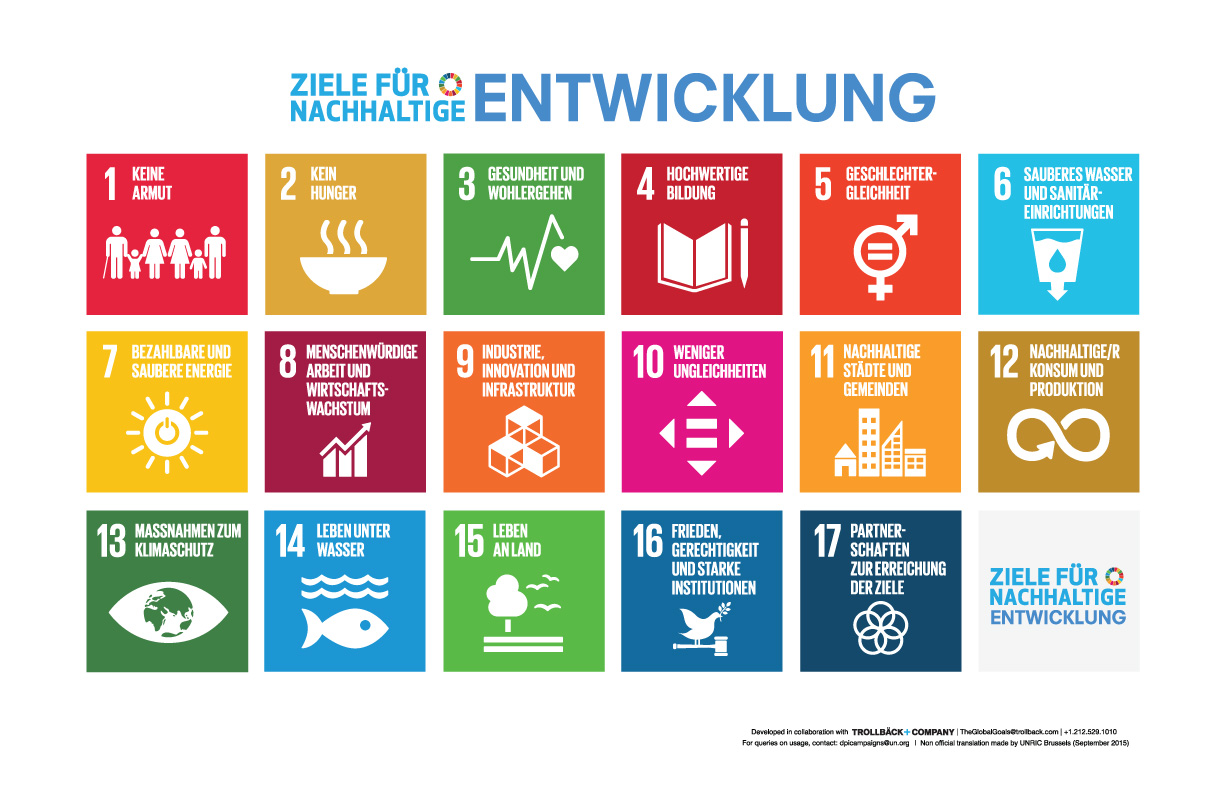 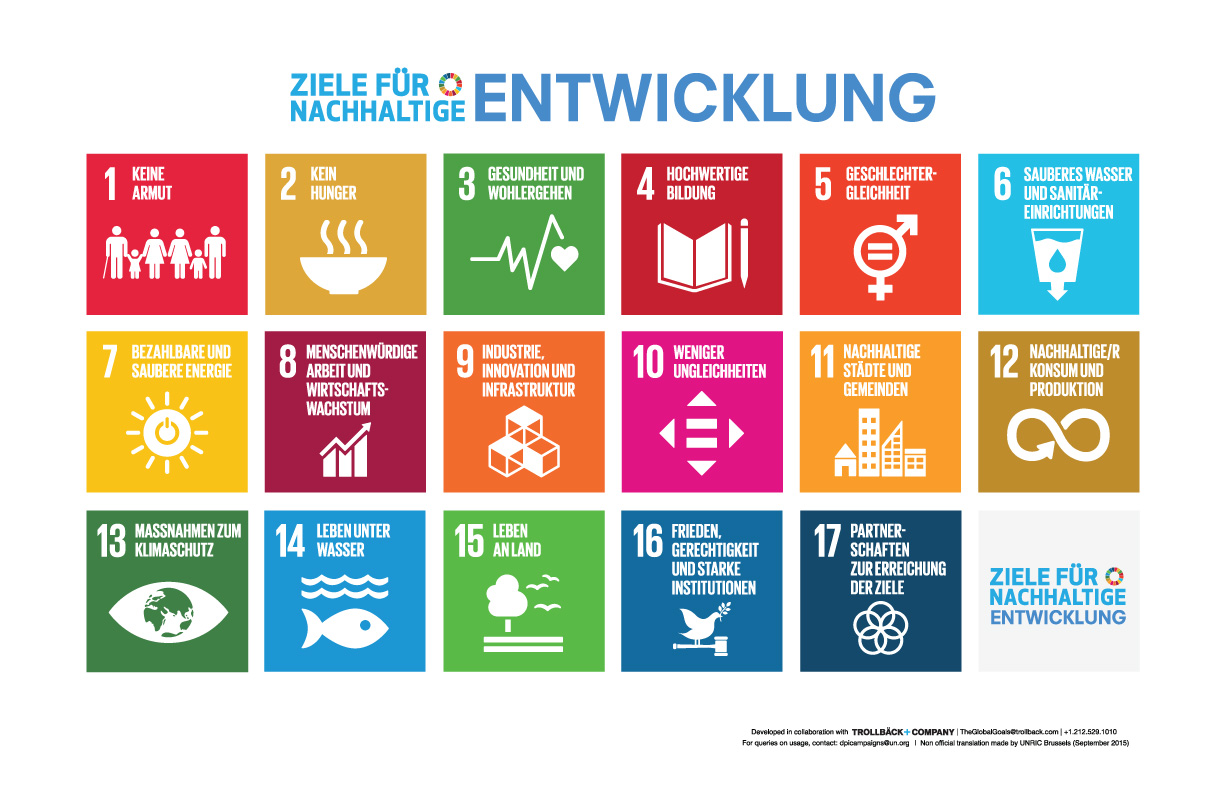 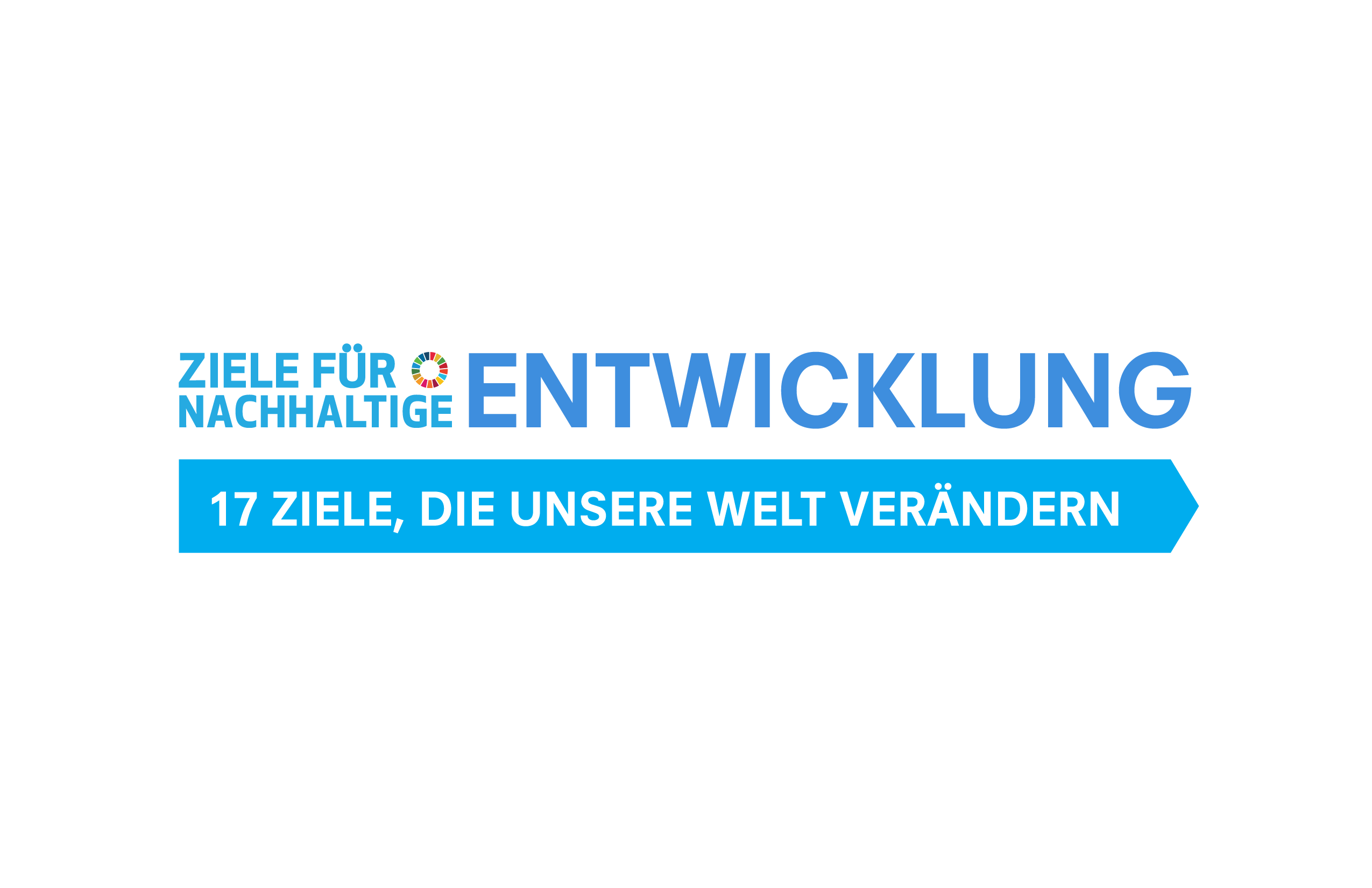 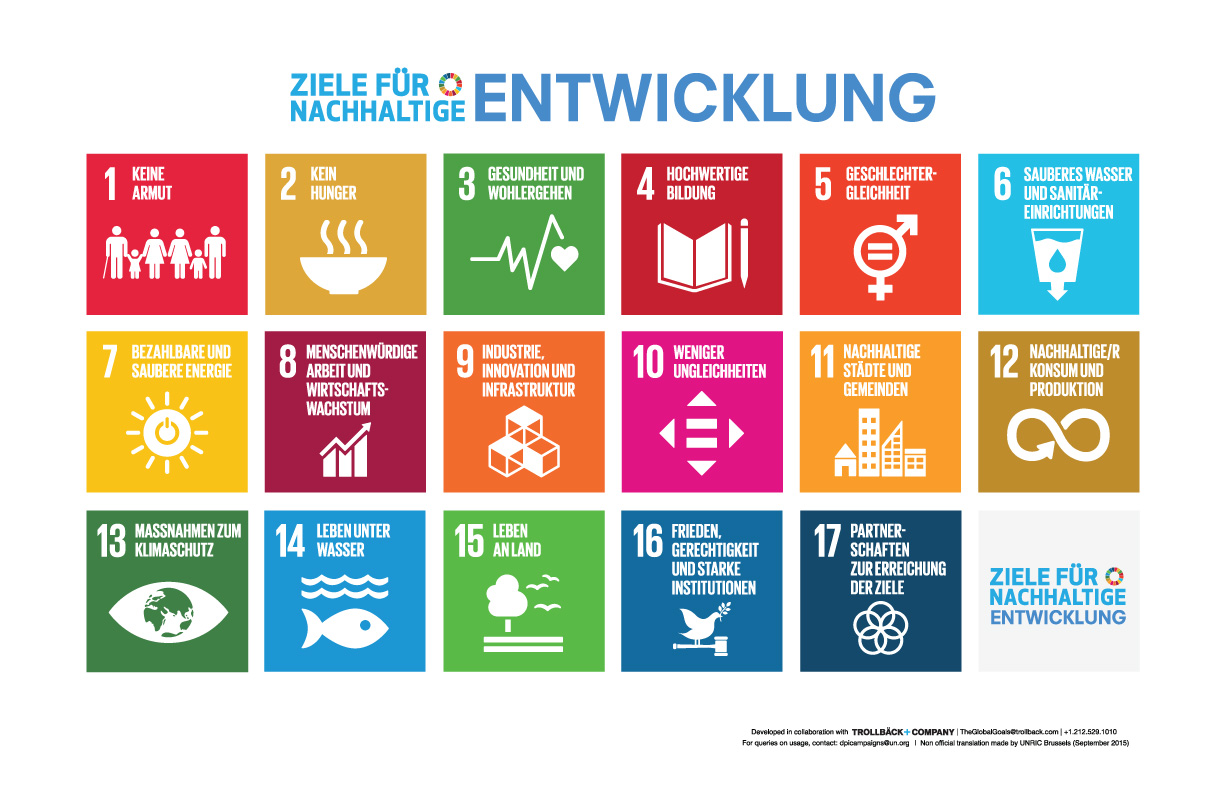 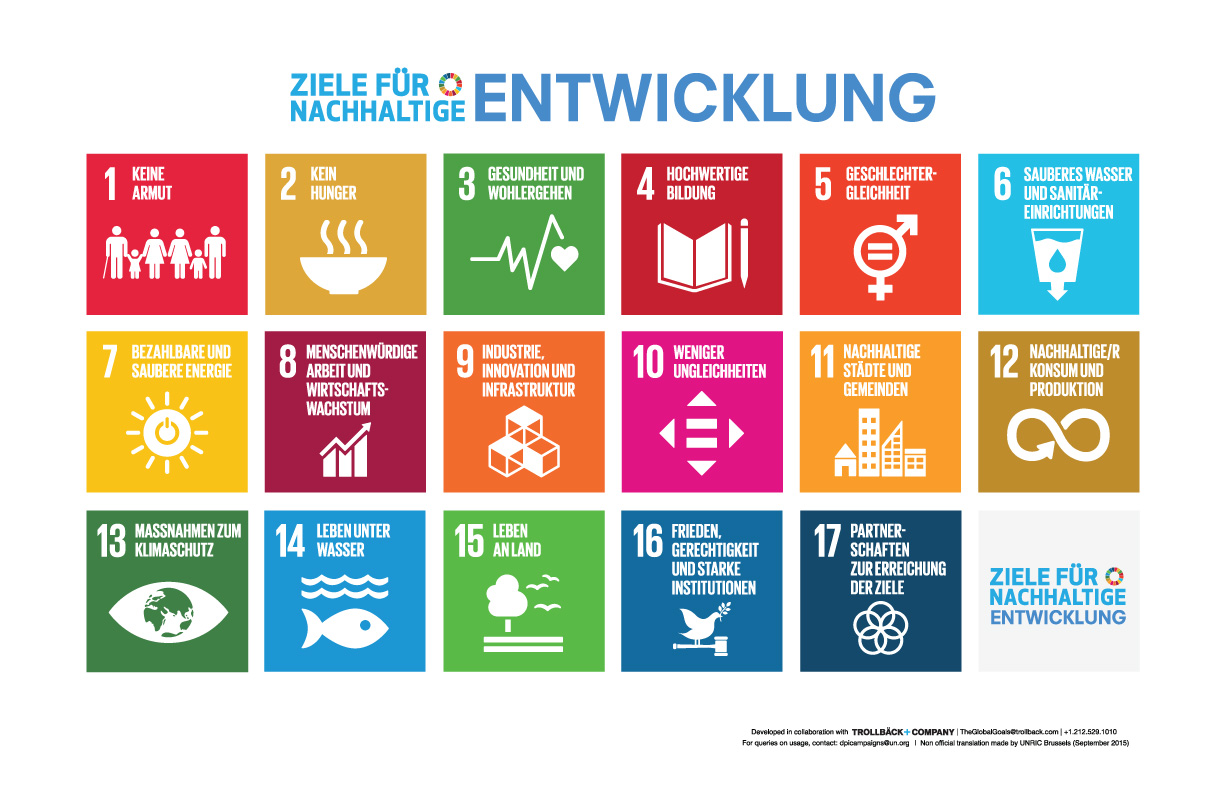 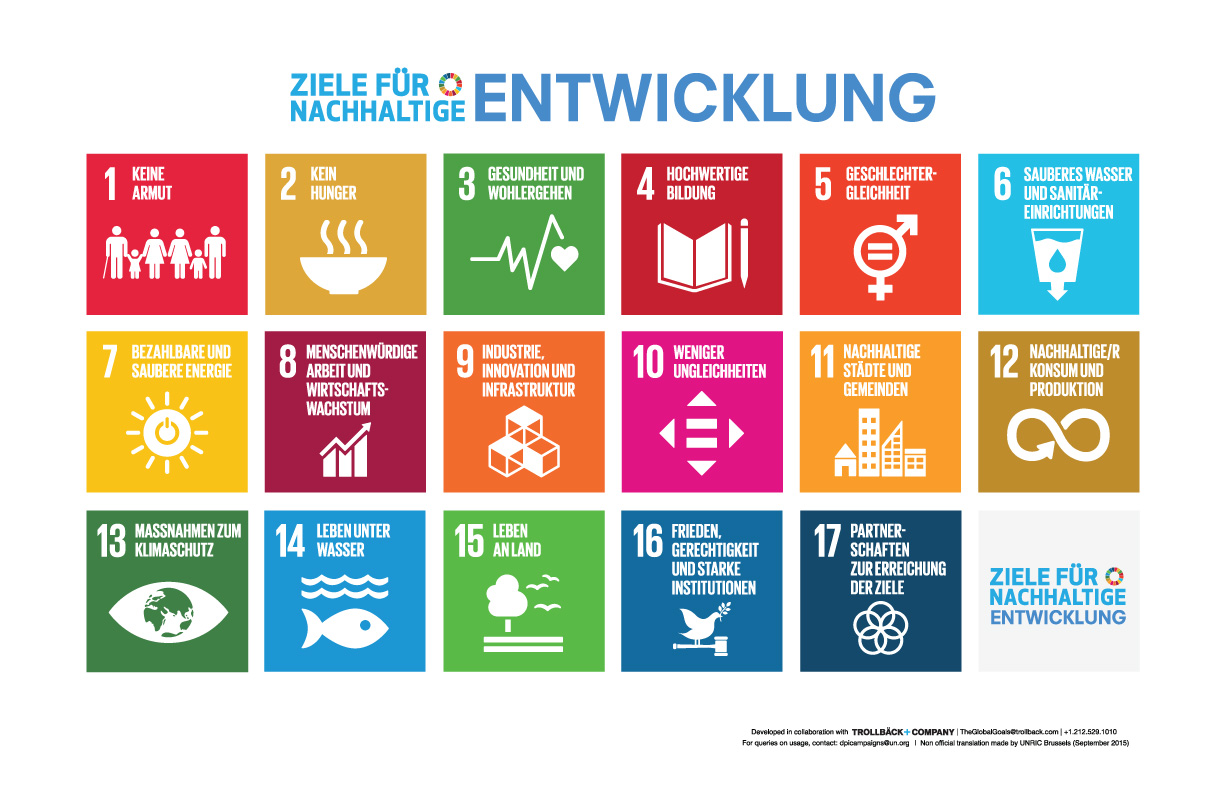 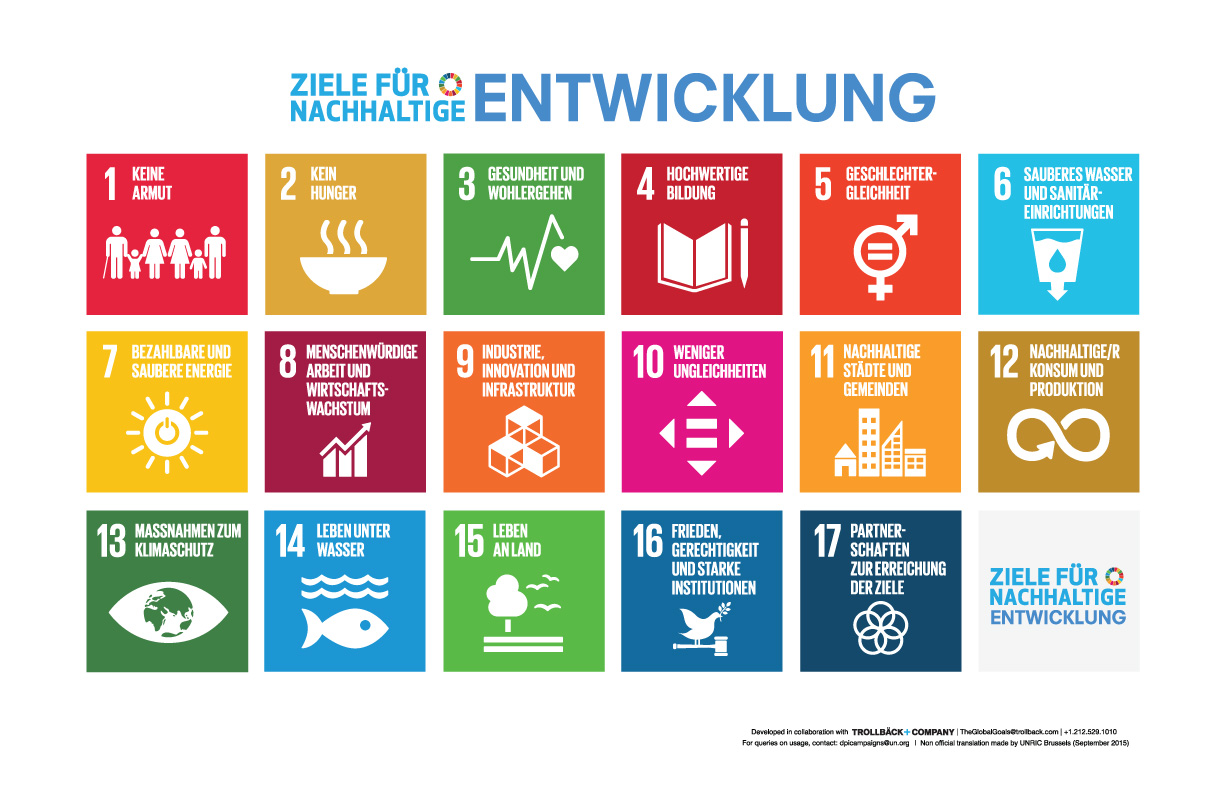 [Speaker Notes: Rainer
SDGs nicht im Vordergrund, aber immer alle mitgedacht – Beispiel Dorfhaus:
1 Keine Armut: mit Veranstaltungen wird Geld gesammelt für soziale Zwecke 
2 Kein Hunger: der Kuchen hier ist perfekt! ;-) (und kein Industriekuchen, selbst gebacken)
3 Gesundheit und Wohlergehen: Sport im Mehrzwecksaal
4 Hochwertige Bildung: Vereins- und Bildungsveranstaltungen
5 Geschlechtergleichheit: Arbeit für Frauen im Dorf
6 Sauberes Wasser: Dorfbrunnen (Symbol)
7 Bezahlbare und saubere Energie: Nahwärmeversorgung Pellets, PV-Anlage (bald montiert)
8 Menschenwürdige Arbeit und Wirtschaftswachstum: Leitbetrieb für Tourismus, Steinberger Konditorin neue Pächterin
9 Industrie, Innovation und Infrastruktur: mit dem neuen Dorfhaus neue Angebote entwickelt (Aufkocht weascht)
10 Weniger Ungleichheiten / Teil habe aller Bevölkerungsgruppen: Dorfratscher im Dorfhaus
11 Nachhaltige Städte und Gemeinden: Stärkung und Belebung Dorfzentrum
12 Nachhaltiger Konsum und Produktion: Bauernmarkt
13 Klimaschutz: Hochzeiten können wieder im Ort stattfinden (Verkehr)
14 Leben unter Wasser: „Fliegenfischen mit Herz“ Vorträge und Schulungen für die Kunden
15 Leben am Land: Architektenwettbewerb und Holz aus den Steinberger Wäldern
16 Frieden, Gerechtigkeit und starke Institutionen: Bürgerbeteiligung
17 Partnerschaften: private Sponsoren (Stühle…)]
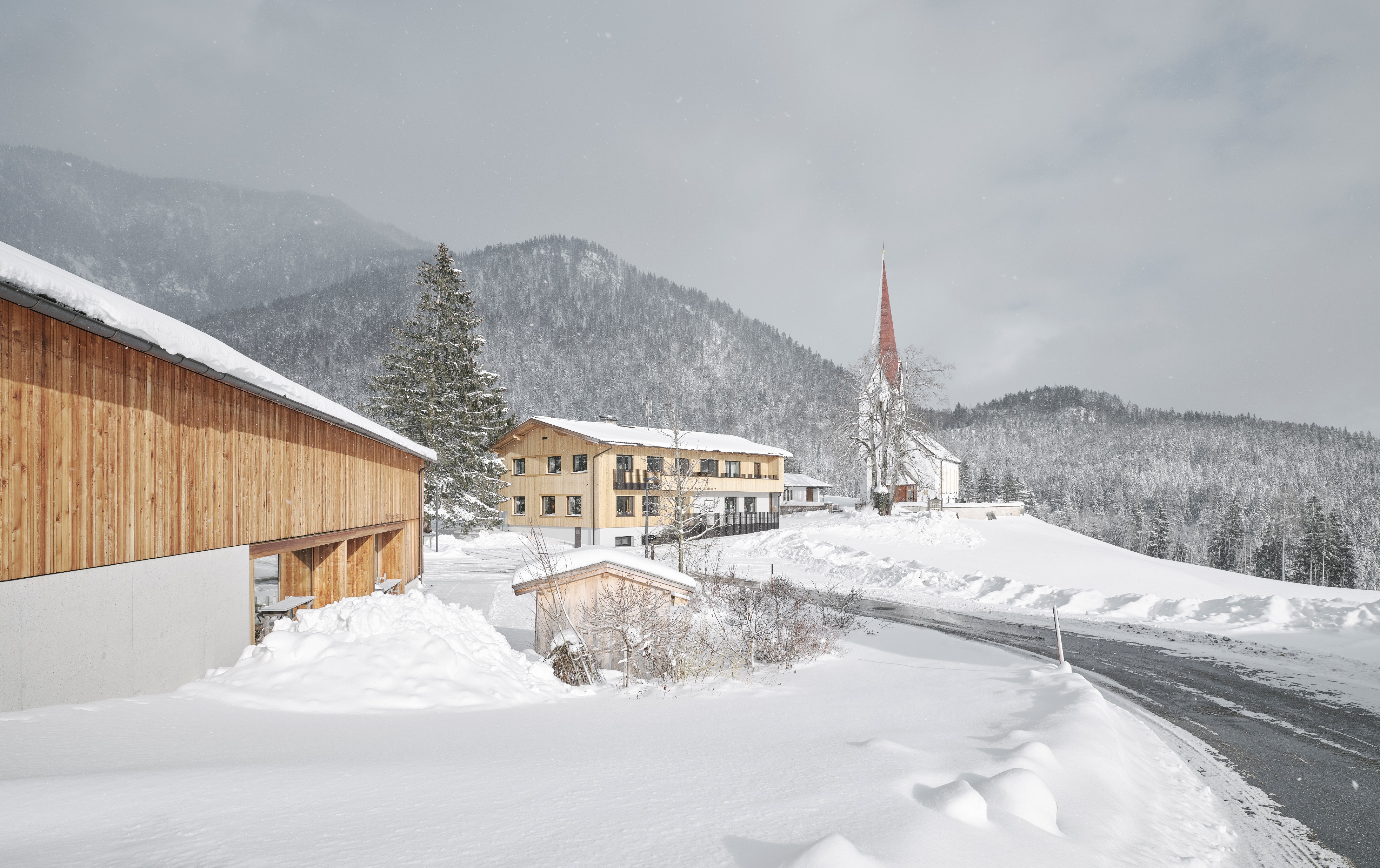 Steinberg & die SDGs
Am Beispiel Dorfhaus:
1 Keine Armut: mit Veranstaltungen wird Geld gesammelt für Soziales
2 Kein Hunger: der selbstgemachte Kuchen hier ist perfekt! ;-) 
3 Gesundheit und Wohlergehen: Sport im Mehrzwecksaal
4 Hochwertige Bildung: Vereins- und Bildungsveranstaltungen
5 Geschlechtergleichheit: Arbeit für Frauen im Dorf
6 Sauberes Wasser: Dorfbrunnen (Symbol)
7 Bezahlbare und saubere Energie: Nahwärmeversorgung Pellets, PV-Anlage (bald montiert)
8 Menschenwürdige Arbeit und Wirtschaftswachstum: Leitbetrieb für Tourismus, Steinberger Konditorin neue Pächterin
9 Industrie, Innovation und Infrastruktur: mit dem neuen Dorfhaus neue Angebote entwickelt (Aufkocht weascht)
10 Weniger Ungleichheiten / Teilhabe aller Bevölkerungsgruppen: Dorfratscher im Dorfhaus
11 Nachhaltige Städte und Gemeinden: Stärkung und Belebung Dorfzentrum
12 Nachhaltiger Konsum und Produktion: Bauernmarkt
13 Klimaschutz: Hochzeiten können wieder im Ort stattfinden (Verkehr)
14 Leben unter Wasser: „Fliegenfischen mit Herz“ Vorträge und Schulungen für die Kunden
15 Leben am Land: Architektenwettbewerb und Holz aus den Steinberger Wäldern
16 Frieden, Gerechtigkeit und starke Institutionen: Bürger:innenbeteiligung
17 Partnerschaften: private Sponsoren (Stühle…)
© David Schreyer
[Speaker Notes: Gemeinsam: Rainer SDG – Helmut Steinberg!
Herausheben:
3 Gesundheit und Wohlergehen: Sport im Mehrzwecksaal
4 Hochwertige Bildung: Vereins- und Bildungsveranstaltungen
7 Bezahlbare und saubere Energie: Nahwärmeversorgung Pellets, PV-Anlage (bald montiert)
8 Menschenwürdige Arbeit und Wirtschaftswachstum: Leitbetrieb für Tourismus, Steinberger Konditorin neue Pächterin
11 Nachhaltige Städte und Gemeinden: Stärkung und Belebung Dorfzentrum
12 Nachhaltiger Konsum und Produktion: Bauernmarkt
15 Leben am Land: Architektenwettbewerb und Holz aus den Steinberger Wäldern
16 Frieden, Gerechtigkeit und starke Institutionen: Bürgerbeteiligung, Dorfratscher
17 Partnerschaften: private Sponsoren (Stühle…)]
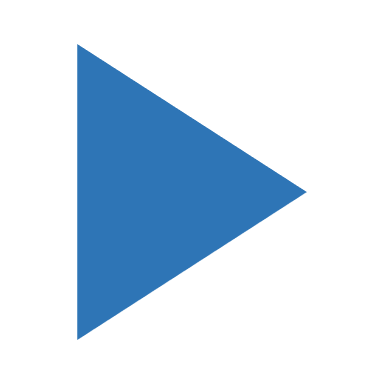 Inhalt
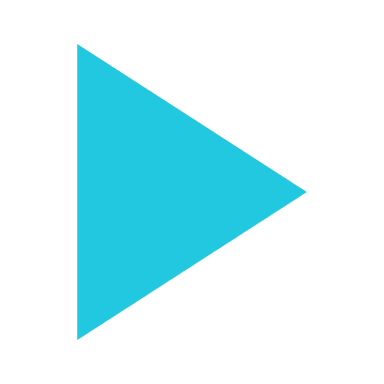 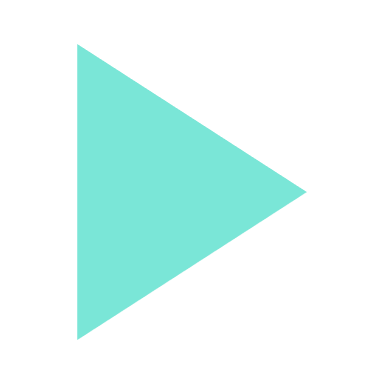 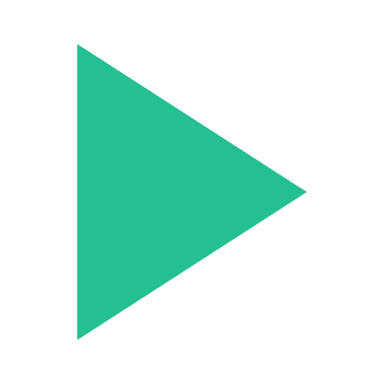 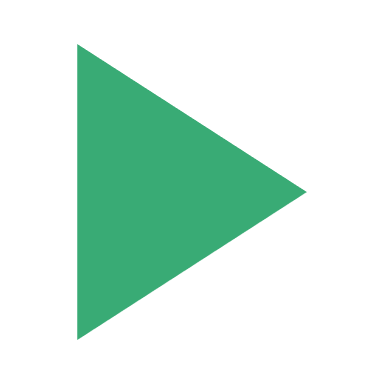 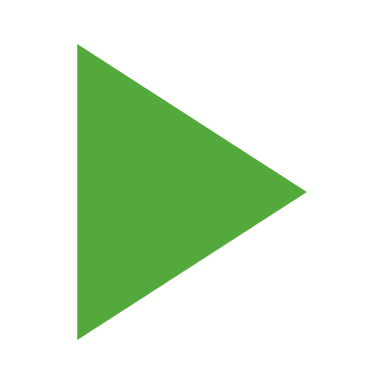 [Speaker Notes: Helmut]
Ausblick: „Zukunftsfittes & nachhaltiges Steinberg“
Kurz vor dem Abschluss:
Entwicklungsleitbild
Projektplan und Priorisierung
Anstellung „Kümmerer:in“

 Projektteams mit Bürger:innen
© Saitner
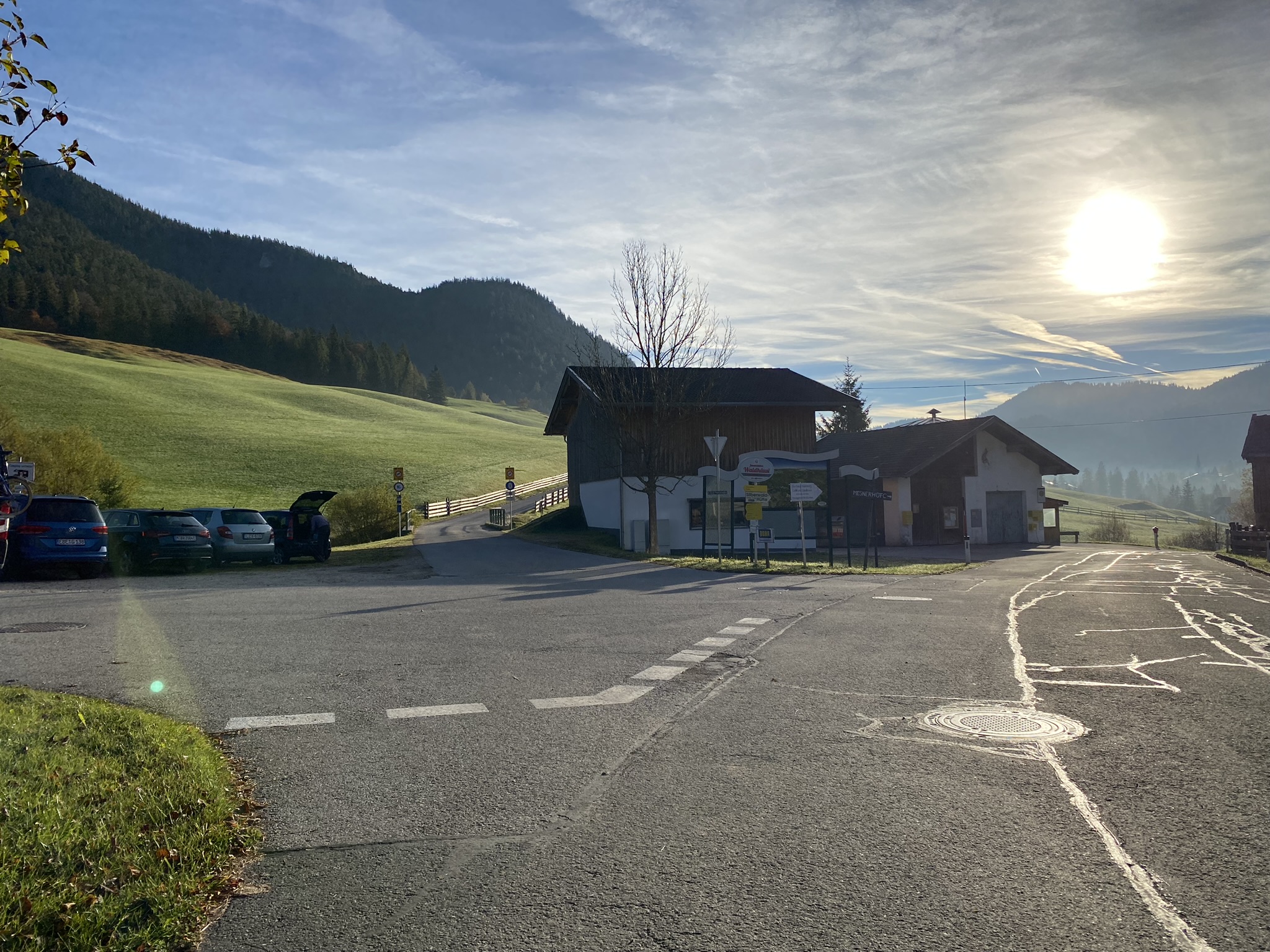 Ausblick: Projekte
„Heimat Steinberg“: Junge und junge Familien, leistbares Wohnen 
Nachhaltigkeit stärken (Energie, Mobilität…)
Neugestaltung Pulverer-Kreuzung, altes Feuerwehrhaus  zentrale Info- und Tourismusdrehscheibe
Touristische Infrastruktur (Lift, Loipen…), Weiterentwicklung Bergsteigerdorf 
Stärkung Dorfplatz…
© Gemeinde Steinberg
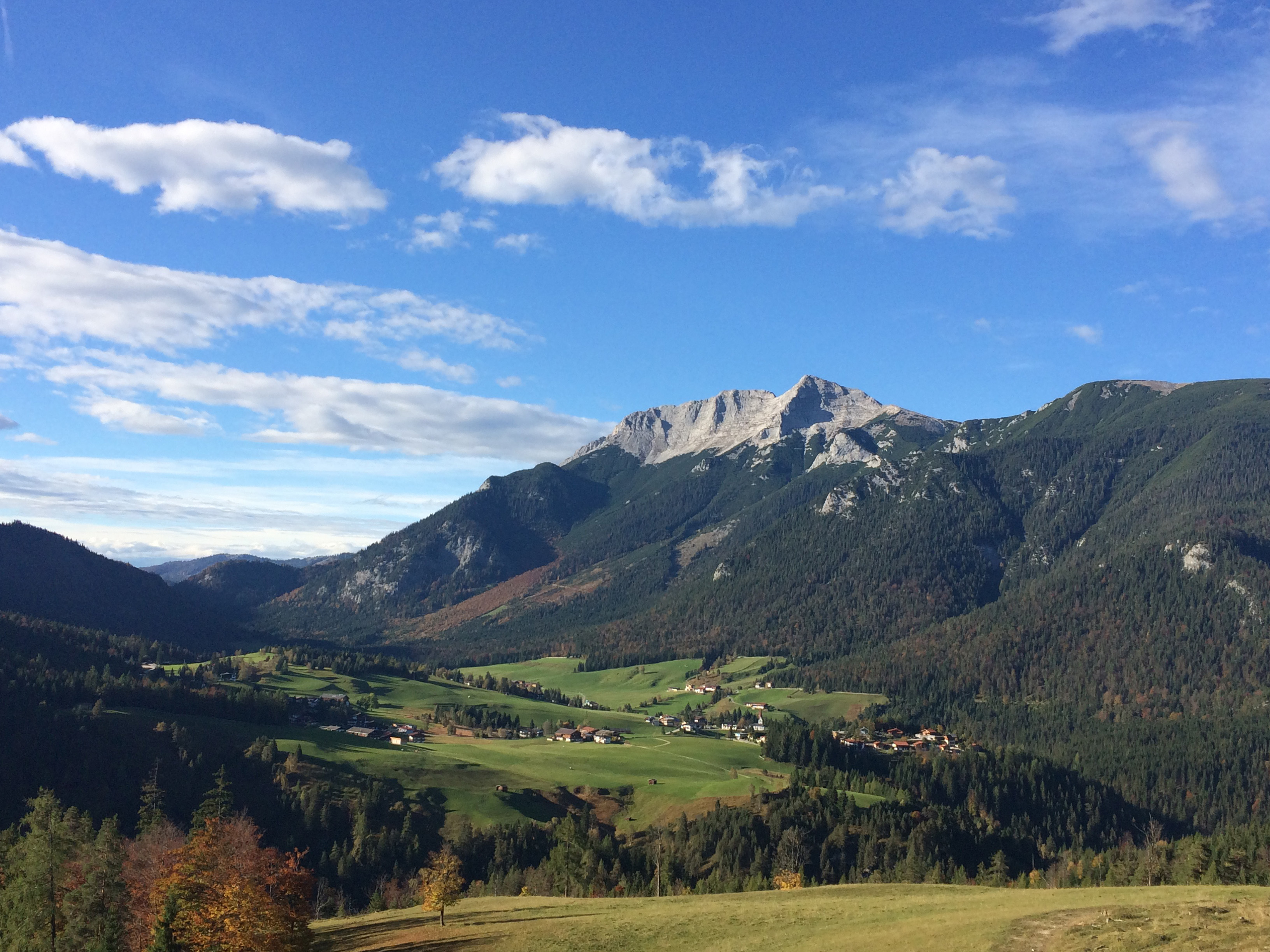 Auf ein Wiedersehen in Steinberg am Rofan!
Ein herzliches DANKE an alle Unterstützer:innen und die Dorferneuerung des Landes Tirol!
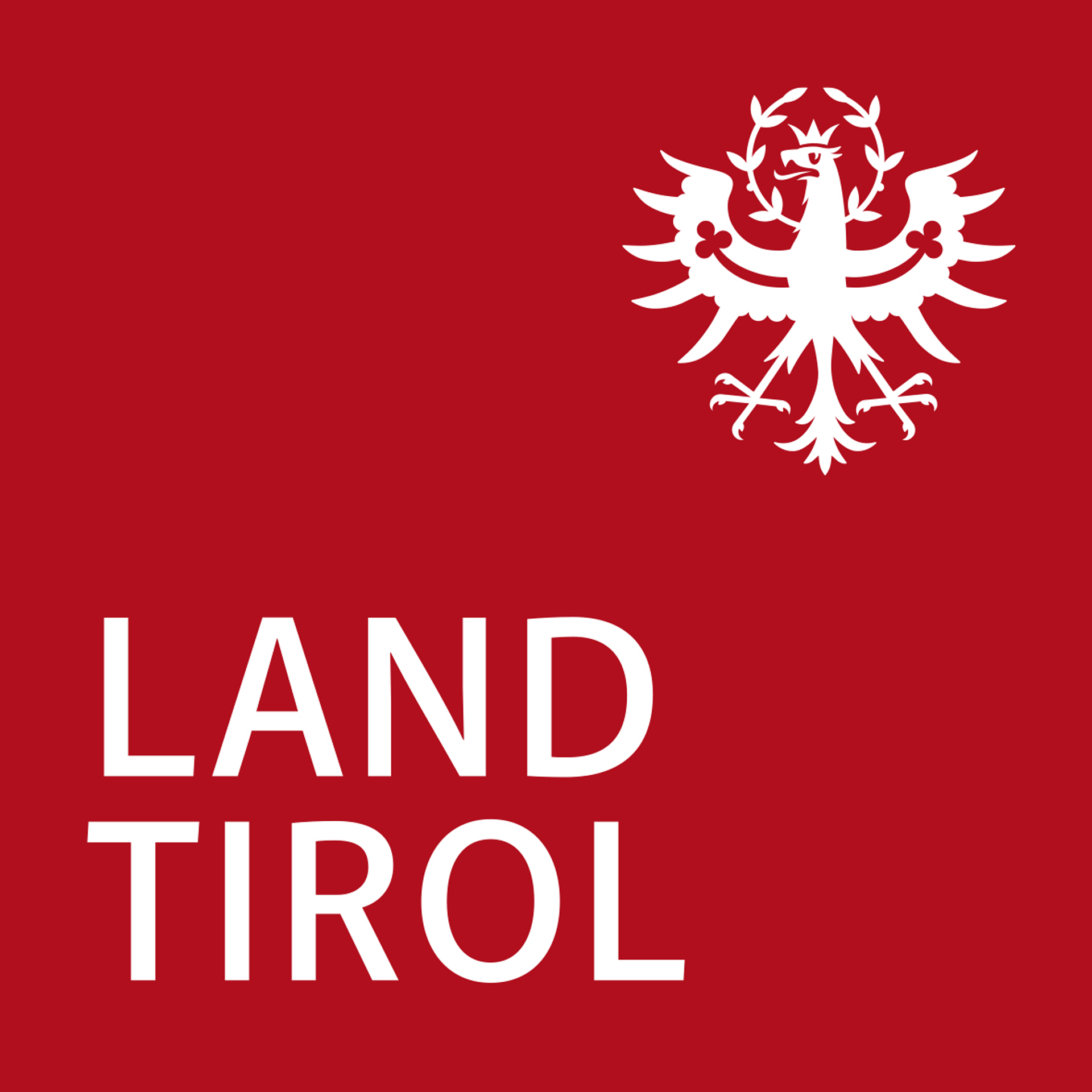 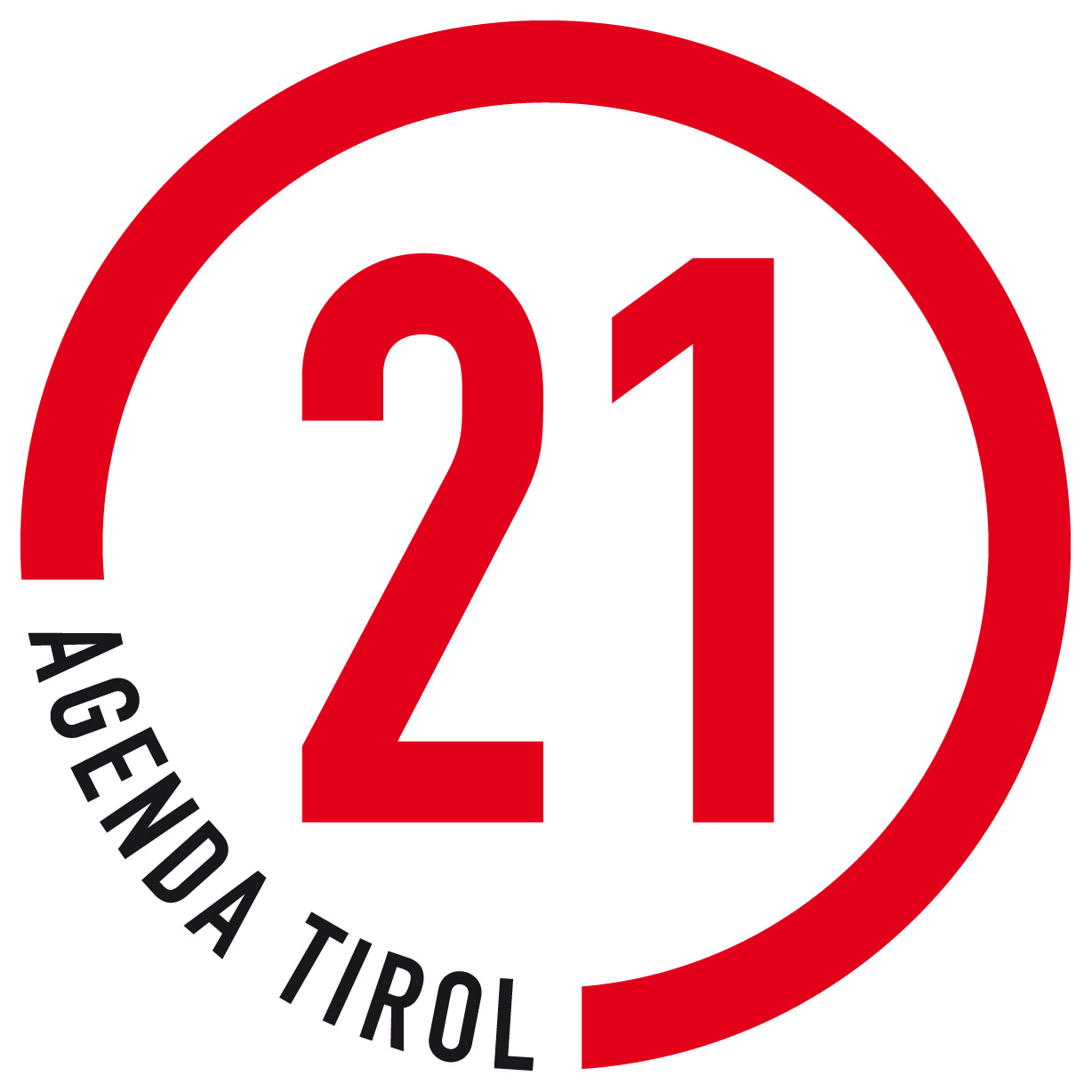 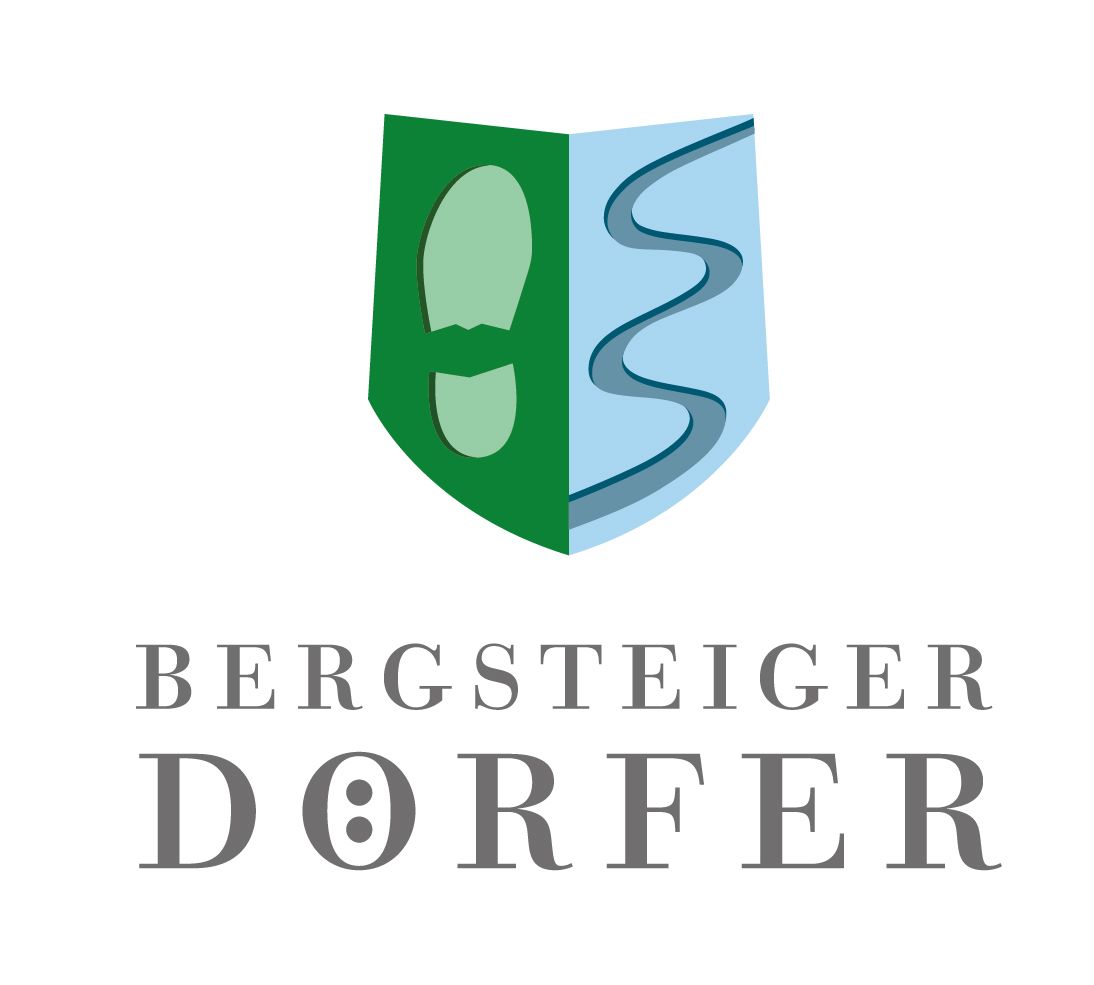 © Saitner